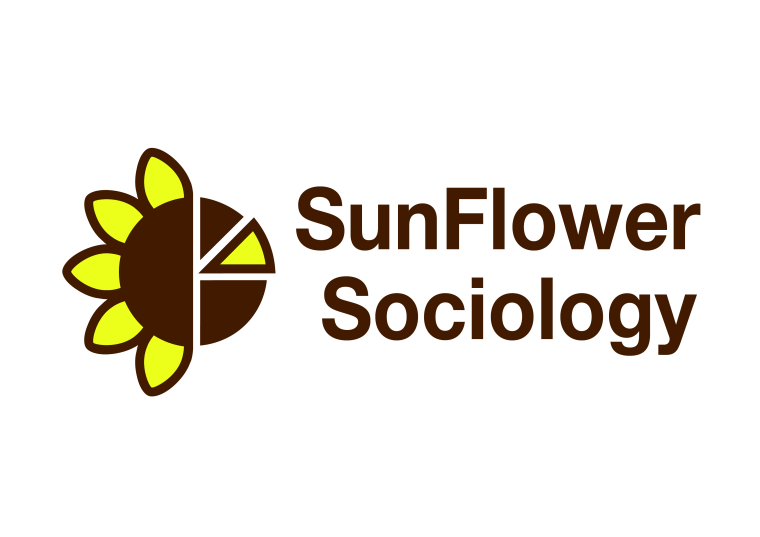 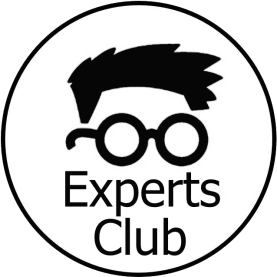 Ставлення українців до країн світу
Результати дослідження громадської думки, квітень 2025 року
Методологія
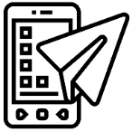 Метод збору інформації: самозаповнення анкет онлайн у панелі «SunFlowerSociology»

Генеральна сукупність: громадяни України віком від 18 років

Вибірка репрезентативна за віком, статтю і регіоном України

Кількість заповнених анкет: 800

Період збору даних: квітень 2025 року

Теоретична статистична похибка репрезентативності (при довірчій ймовірності 95% і):
відсотку відповідей 50% – +/-3,5%
відсотку відповідей в 25% та 75% – +/- 3,0%
відсотку відповідей в 10% та 90% – +/- 2,1%.
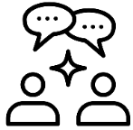 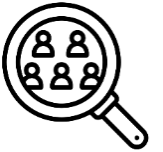 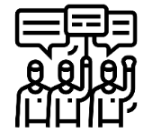 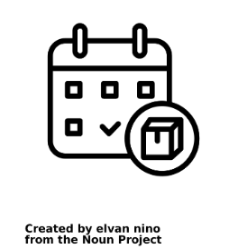 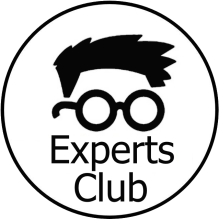 Ставлення до США
Точне формулювання запитання:
«Яке ваше ставлення до США: більш позитивне чи негативне?»
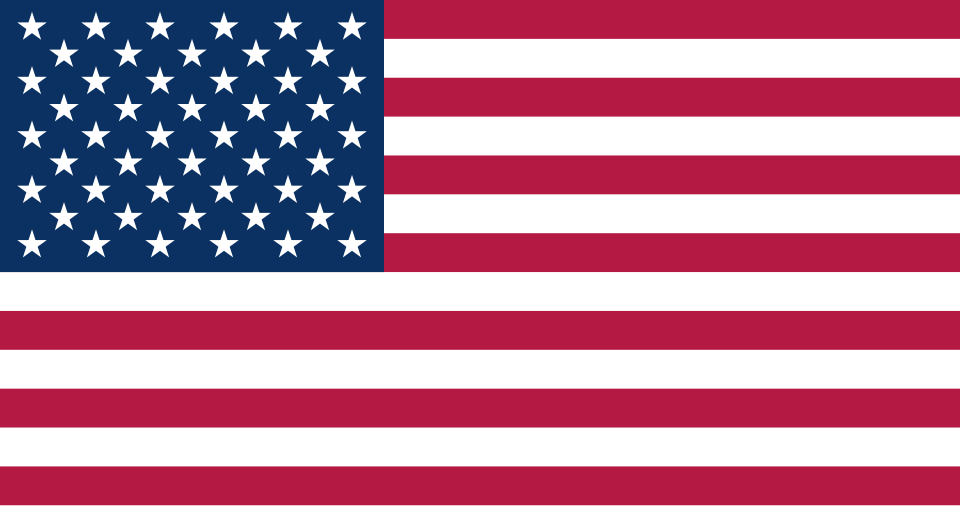 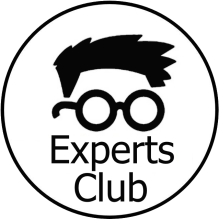 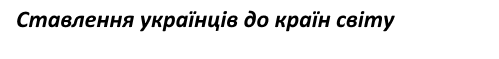 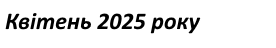 Ставлення до Канади
Точне формулювання запитання:
«Яке ваше ставлення до Канади: більш позитивне чи негативне?»
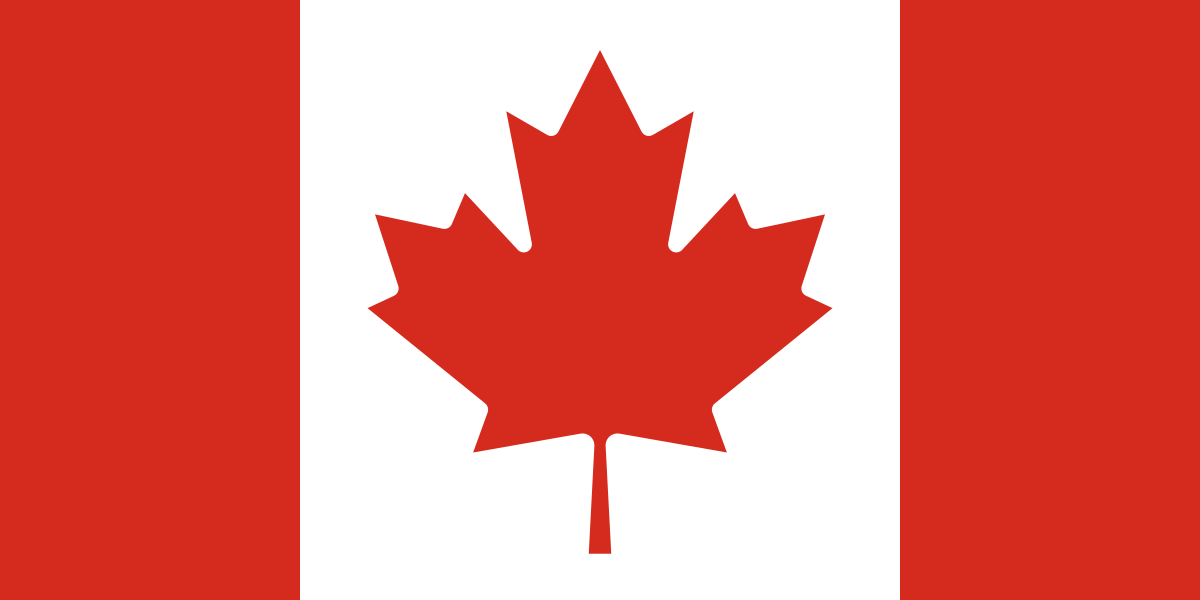 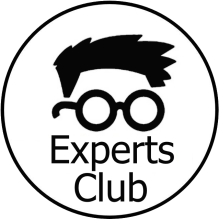 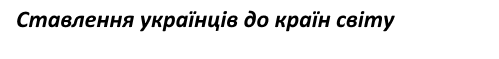 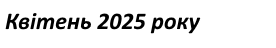 Ставлення до Мексики
Точне формулювання запитання:
«Яке ваше ставлення до Мексики: більш позитивне чи негативне?»
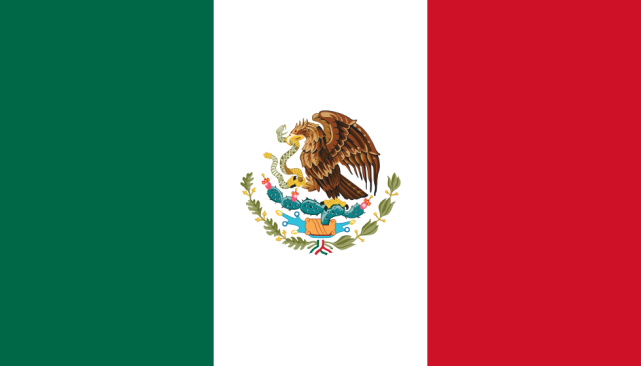 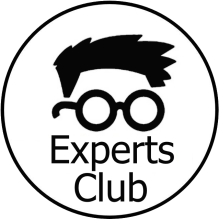 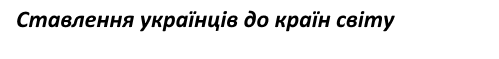 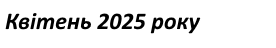 Ставлення до Франції
Точне формулювання запитання:
«Яке ваше ставлення до Франції: більш позитивне чи негативне?»
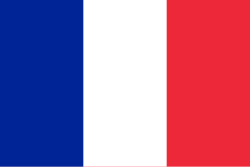 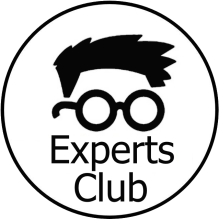 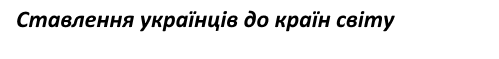 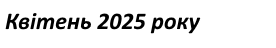 Ставлення до Великої Британії
Точне формулювання запитання:
«Яке ваше ставлення до Великої Британії: більш позитивне чи негативне?»
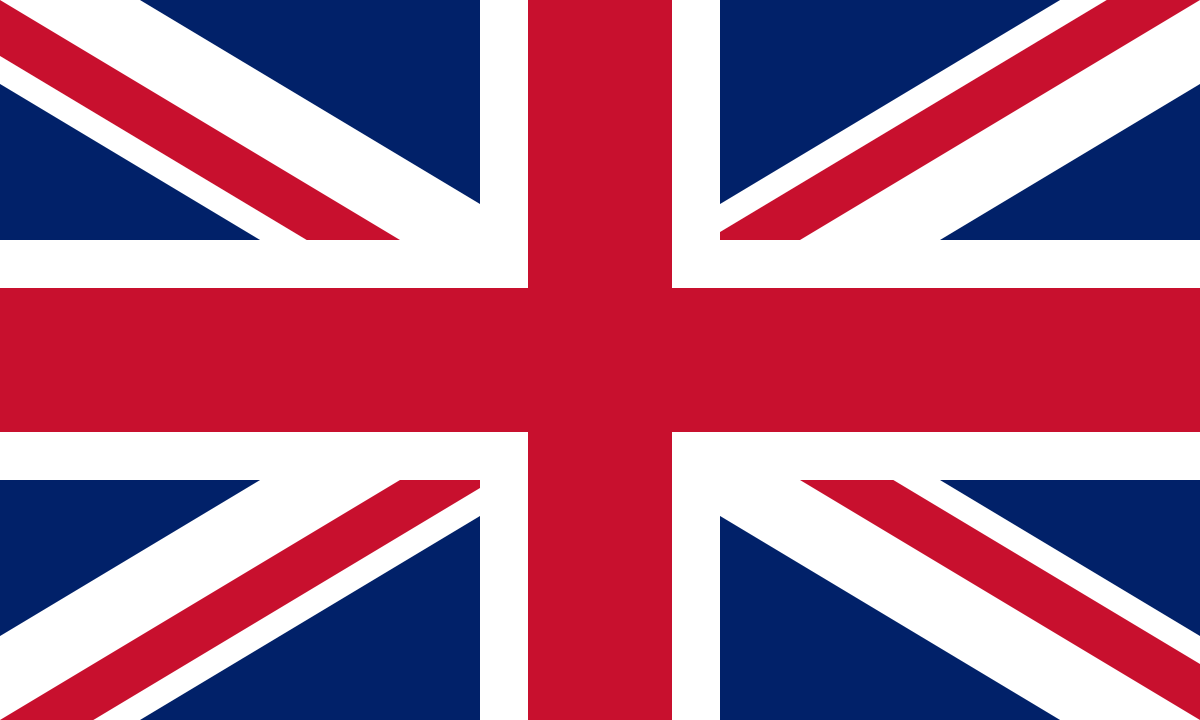 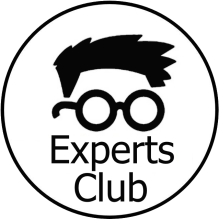 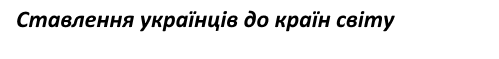 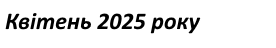 Ставлення до Італії
Точне формулювання запитання:
«Яке ваше ставлення до Італії: більш позитивне чи негативне?»
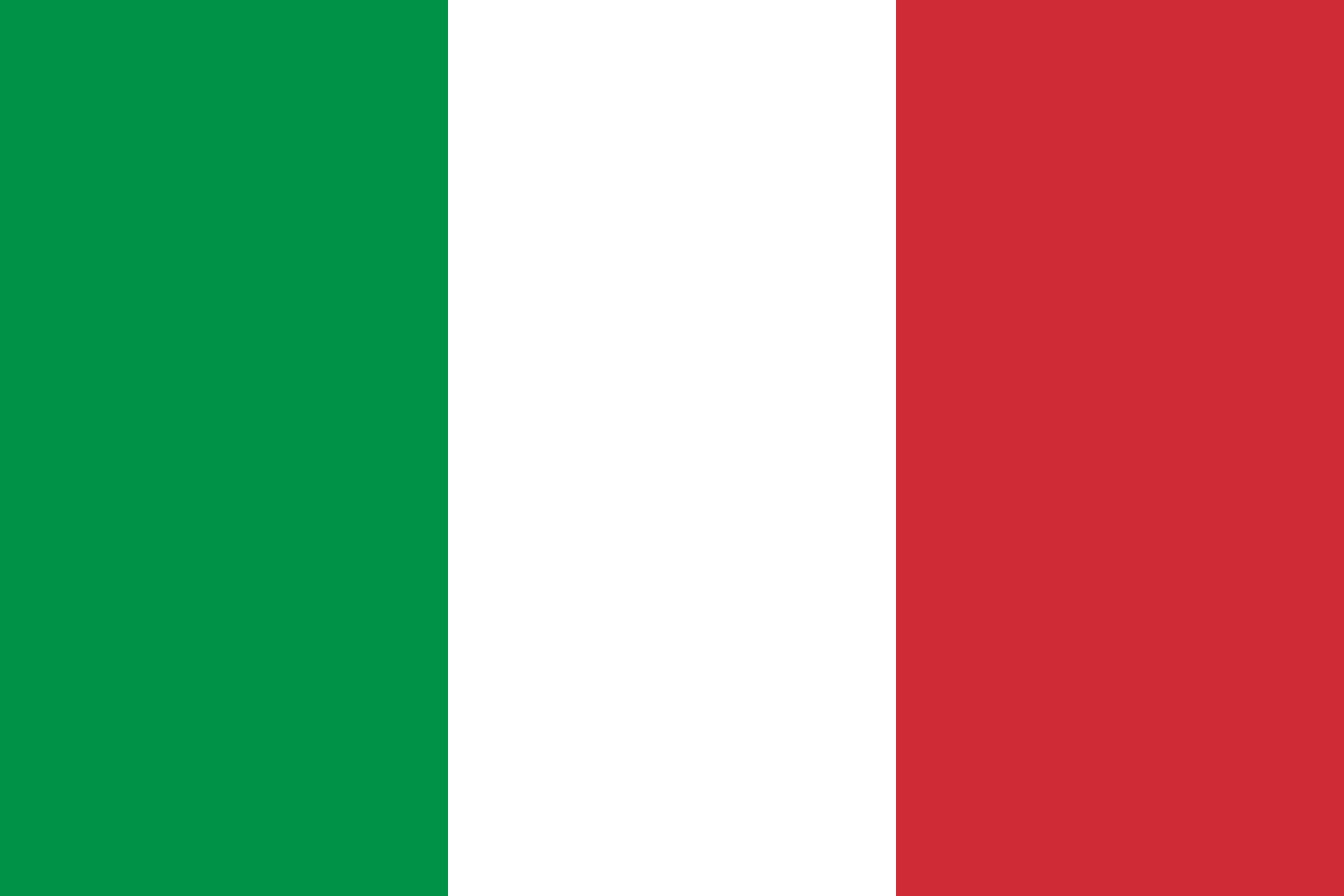 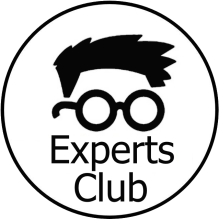 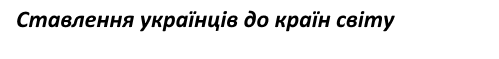 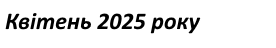 Ставлення до Іспанії
Точне формулювання запитання:
«Яке ваше ставлення до Іспанії: більш позитивне чи негативне?»
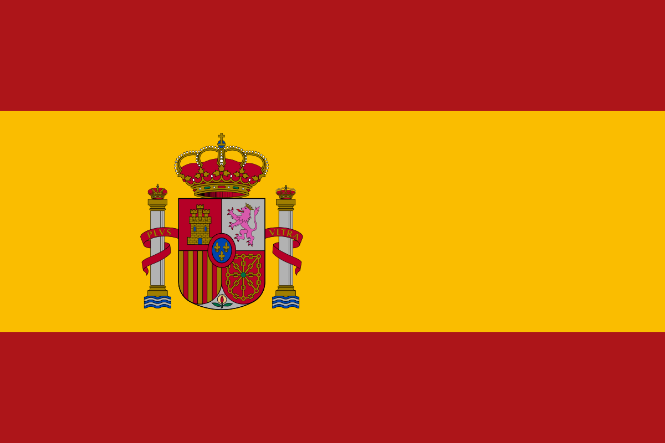 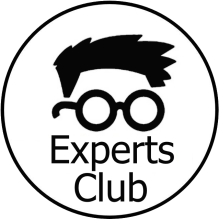 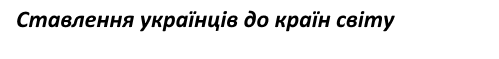 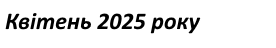 Ставлення до Німеччини
Точне формулювання запитання:
«Яке ваше ставлення до Німеччини : більш позитивне чи негативне?»
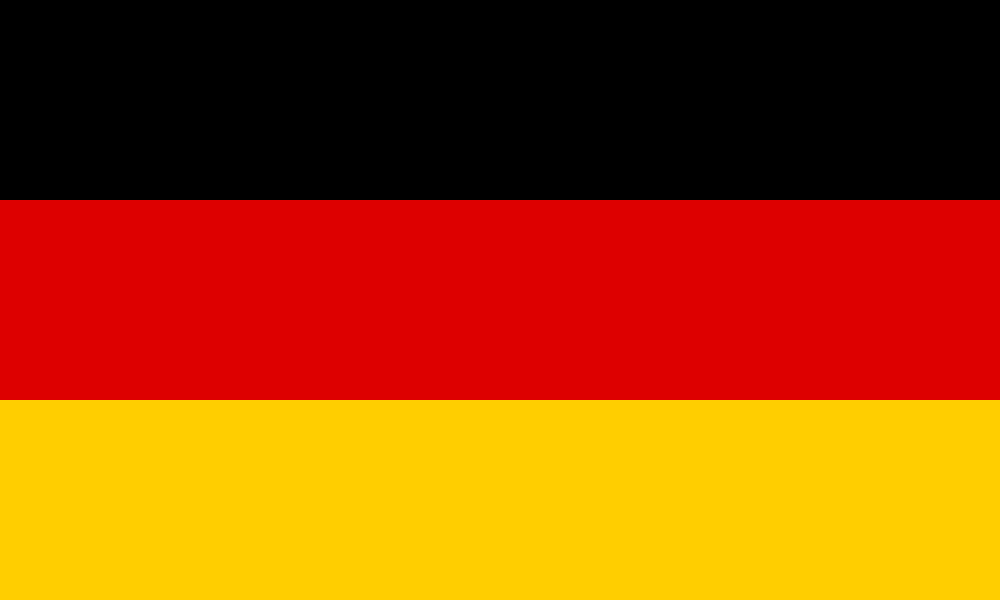 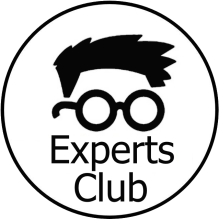 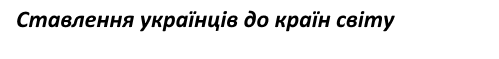 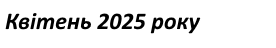 Ставлення до Нідерландів
Точне формулювання запитання:
«Яке ваше ставлення до Нідерландів: більш позитивне чи негативне?»
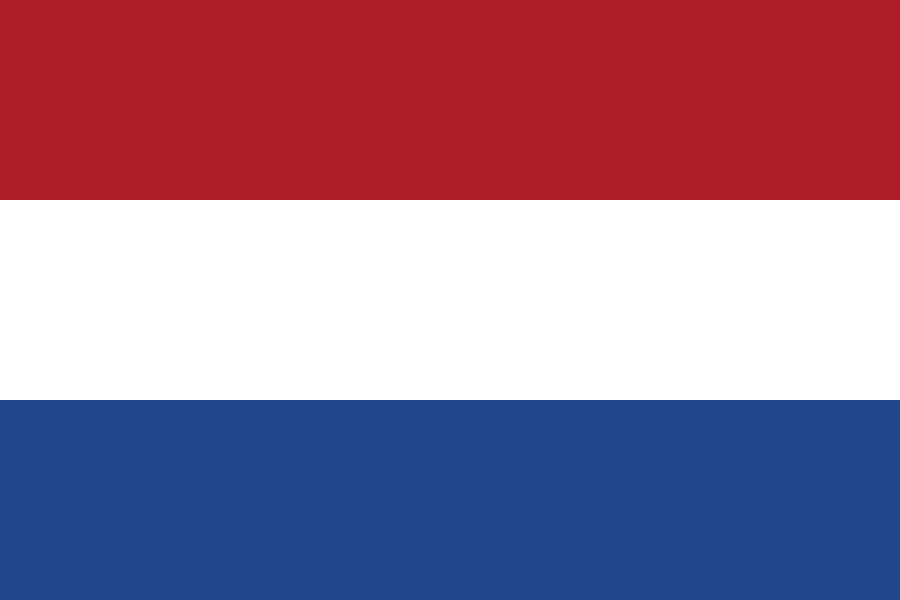 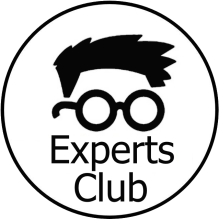 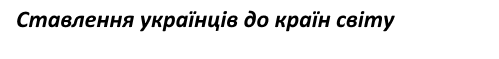 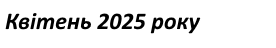 Ставлення до Швеції
Точне формулювання запитання:
«Яке ваше ставлення до Швеції: більш позитивне чи негативне?»
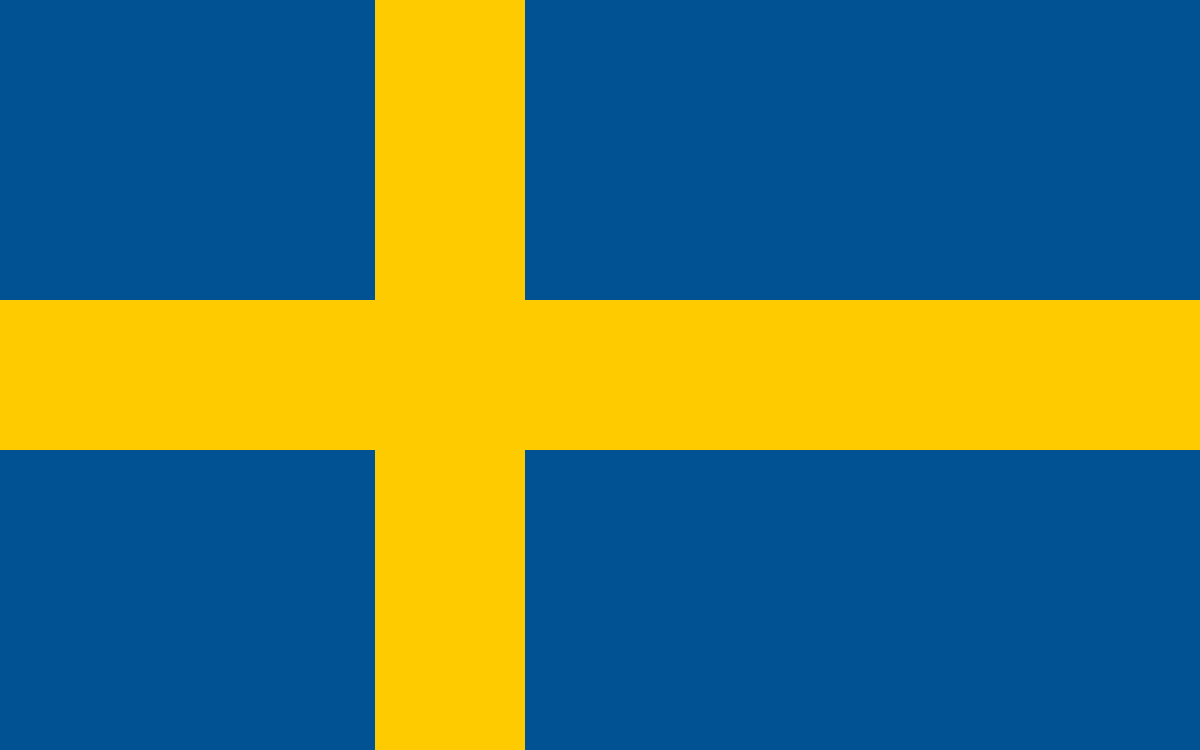 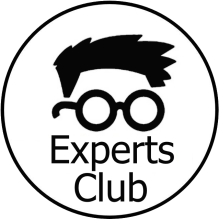 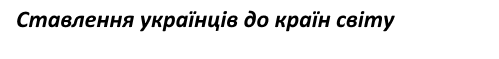 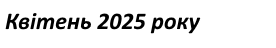 Ставлення до Данії
Точне формулювання запитання:
«Яке ваше ставлення до Данії: більш позитивне чи негативне?»
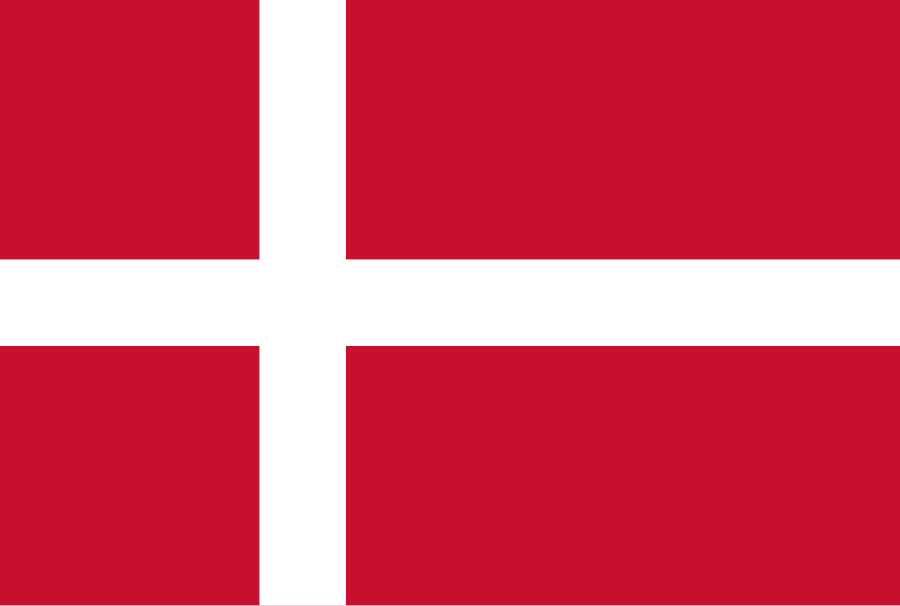 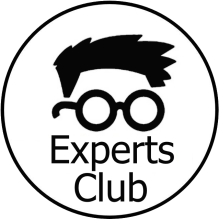 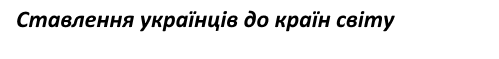 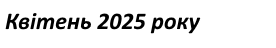 Ставлення до Польщі
Точне формулювання запитання:
«Яке ваше ставлення до Польщі: більш позитивне чи негативне?»
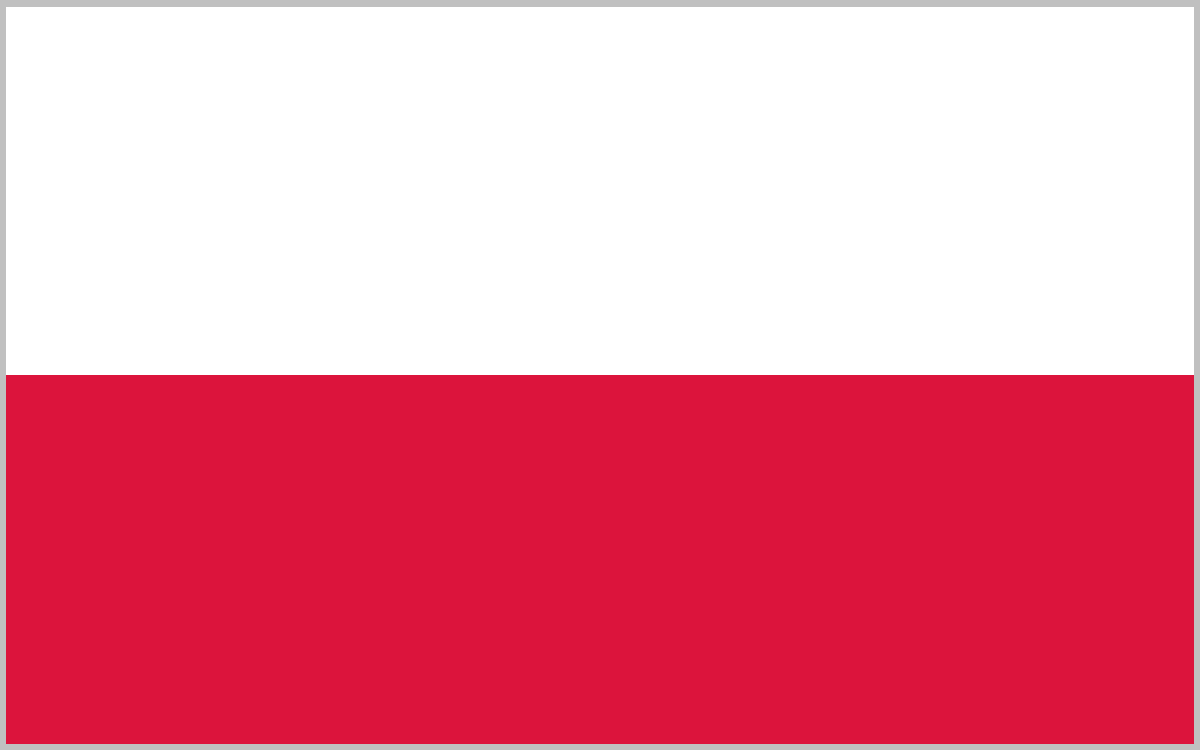 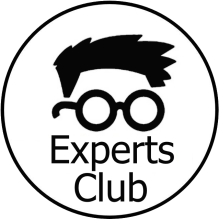 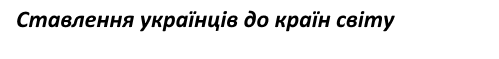 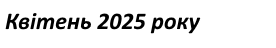 Ставлення до Угорщини
Точне формулювання запитання:
«Яке ваше ставлення до Угорщини: більш позитивне чи негативне?»
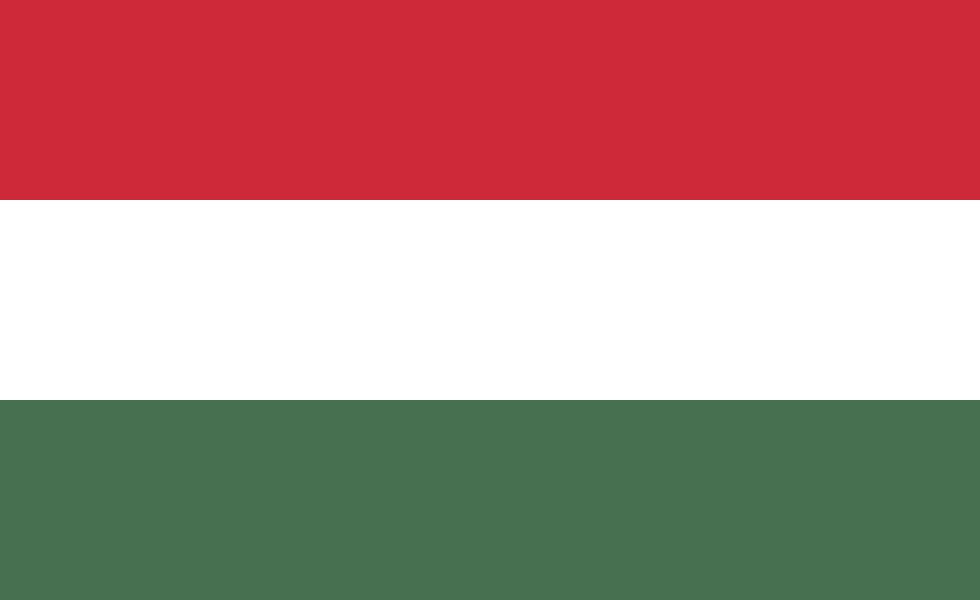 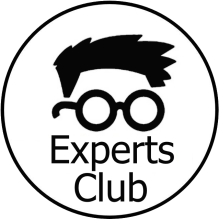 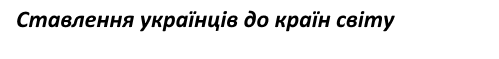 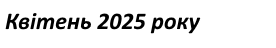 Ставлення до Словаччини
Точне формулювання запитання:
«Яке ваше ставлення до Словаччини: більш позитивне чи негативне?»
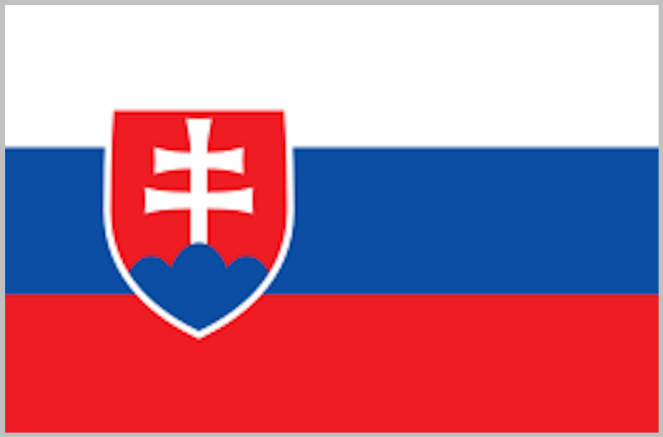 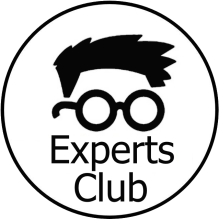 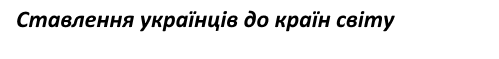 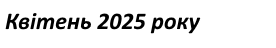 Ставлення до Чехії
Точне формулювання запитання:
«Яке ваше ставлення до Чехії: більш позитивне чи негативне?»
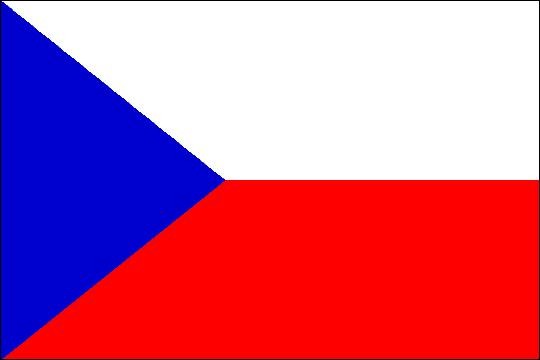 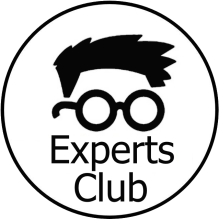 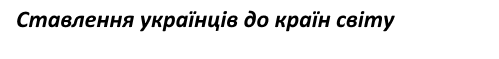 Ставлення до Румунії
Точне формулювання запитання:
«Яке ваше ставлення до Румунії: більш позитивне чи негативне?»
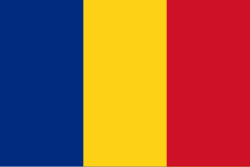 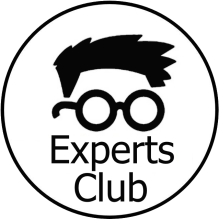 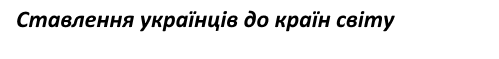 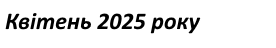 Ставлення до Болгарії
Точне формулювання запитання:
«Яке ваше ставлення до Болгарії: більш позитивне чи негативне?»
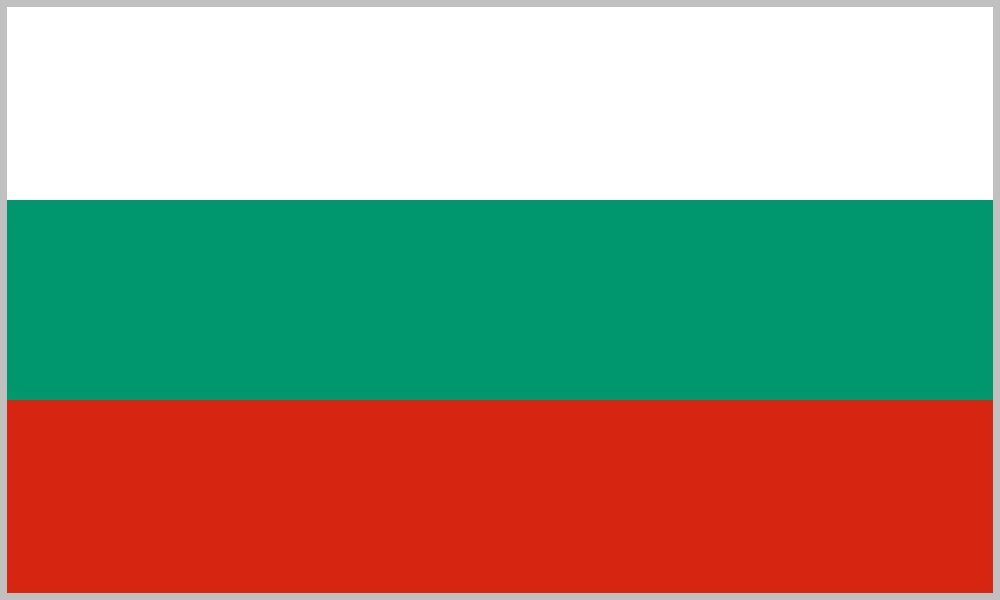 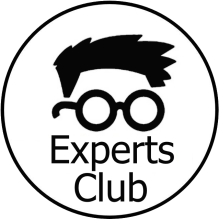 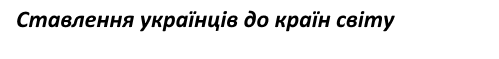 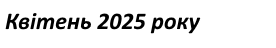 Ставлення до Сербії
Точне формулювання запитання:
«Яке ваше ставлення до Сербії: більш позитивне чи негативне?»
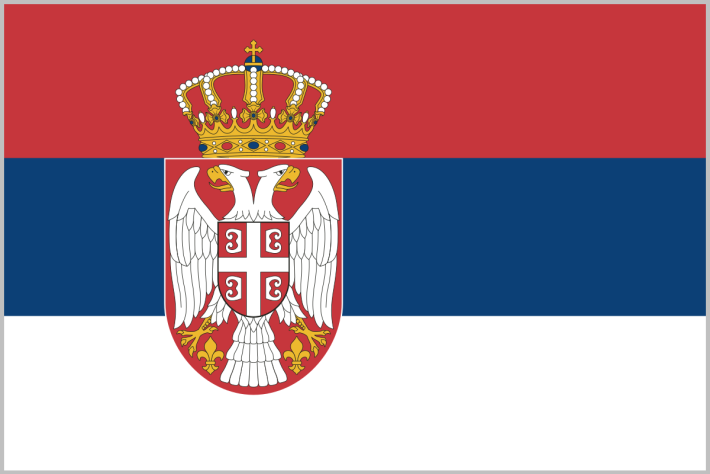 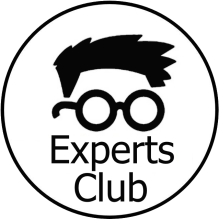 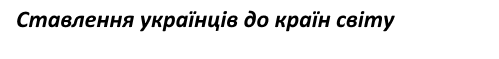 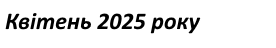 Ставлення до Алжиру
Точне формулювання запитання:
«Яке ваше ставлення до Алжиру: більш позитивне чи негативне?»
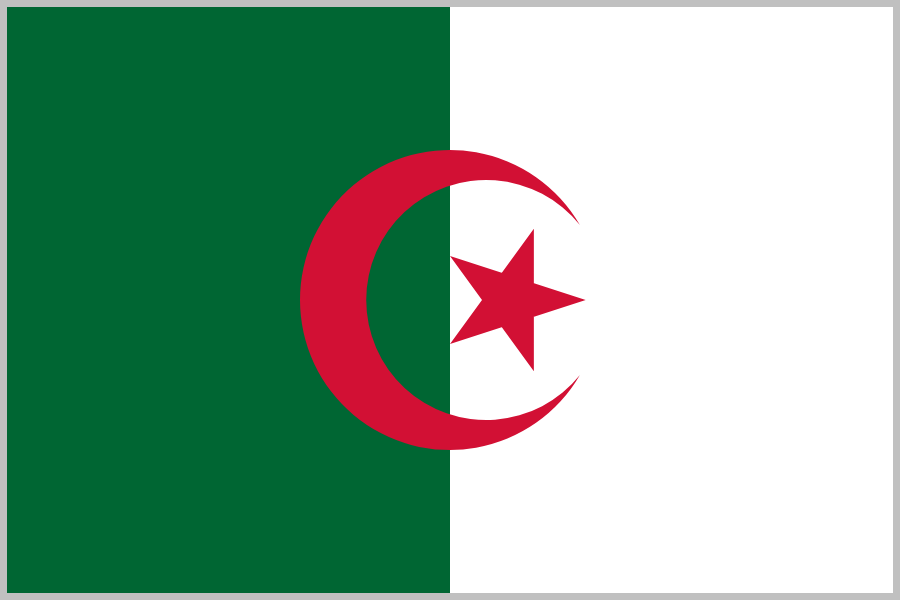 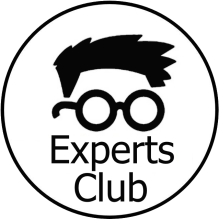 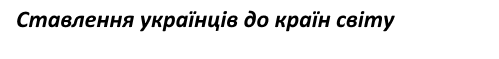 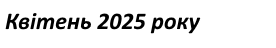 Ставлення до Єгипту
Точне формулювання запитання:
«Яке ваше ставлення до Єгипту: більш позитивне чи негативне?»
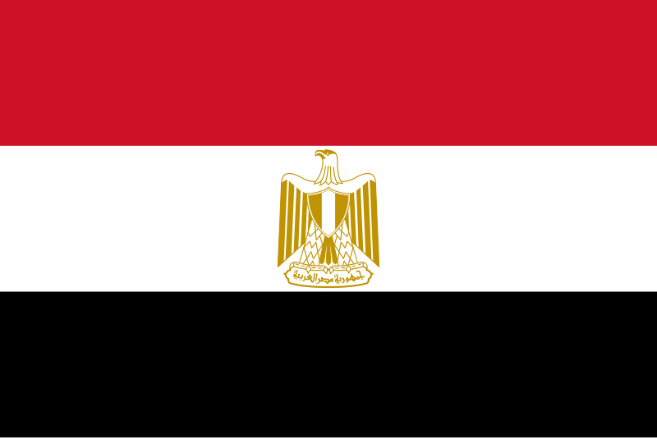 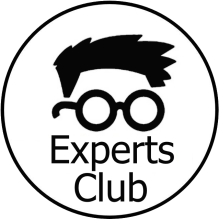 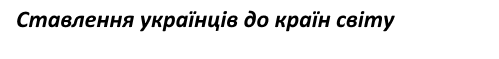 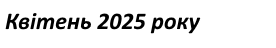 Ставлення до Іраку
Точне формулювання запитання:
«Яке ваше ставлення до Іраку: більш позитивне чи негативне?»
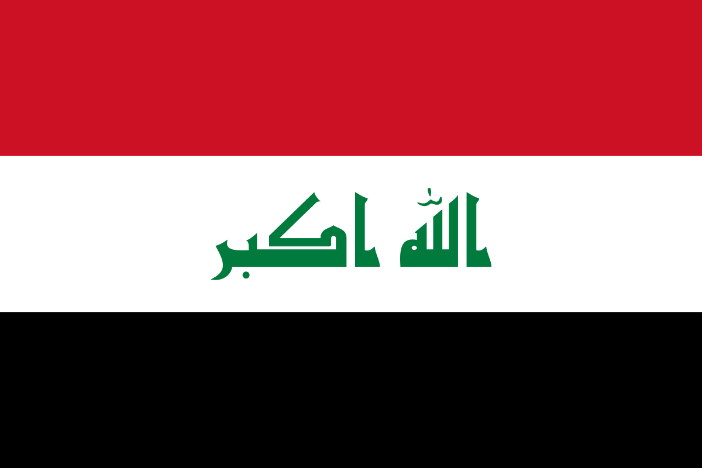 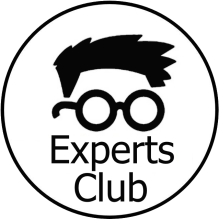 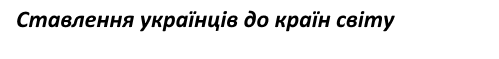 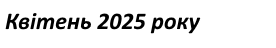 Ставлення до Йорданії
Точне формулювання запитання:
«Яке ваше ставлення до Йорданії: більш позитивне чи негативне?»
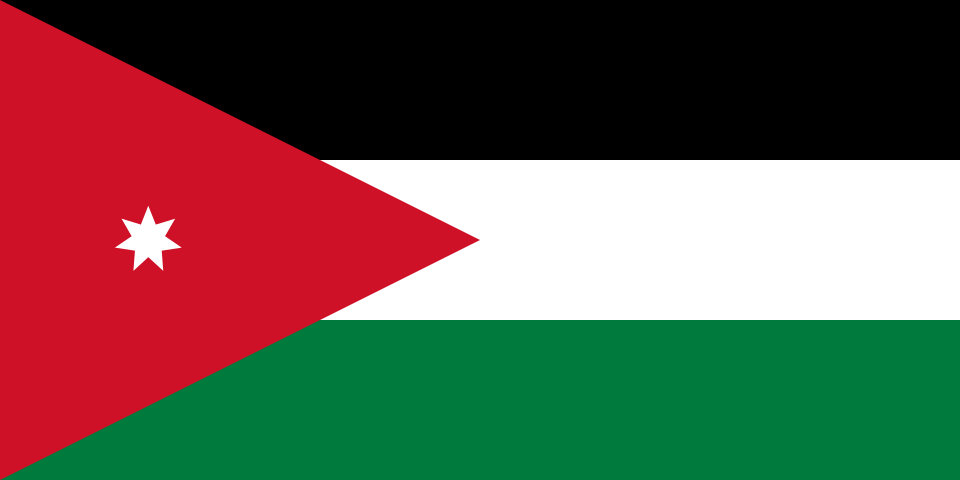 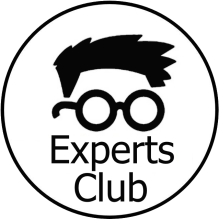 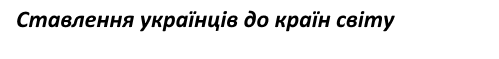 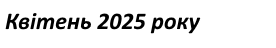 Ставлення до Кувейту
Точне формулювання запитання:
«Яке ваше ставлення до Кувейту: більш позитивне чи негативне?»
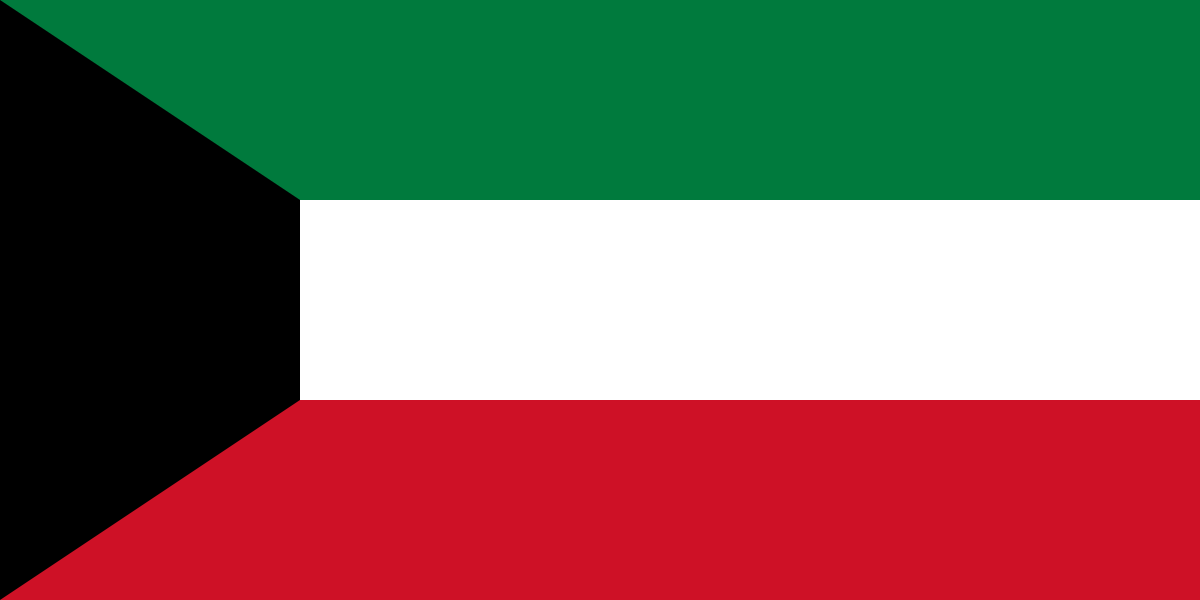 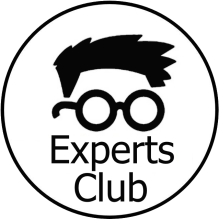 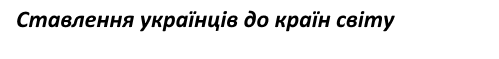 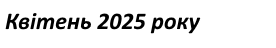 Ставлення до Лівану
Точне формулювання запитання:
«Яке ваше ставлення до Лівану: більш позитивне чи негативне?»
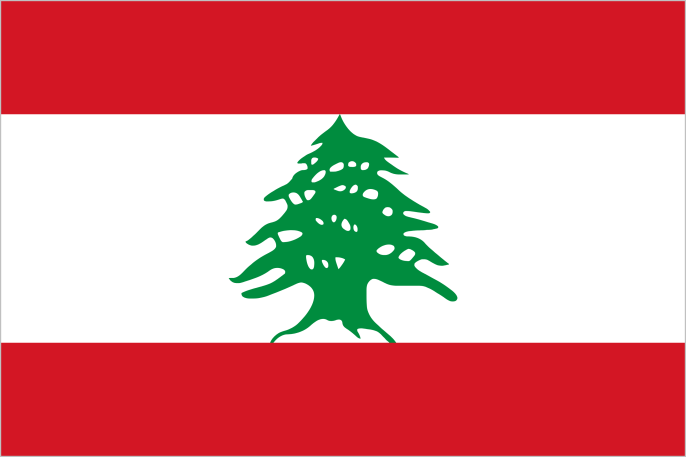 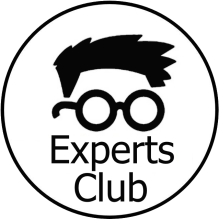 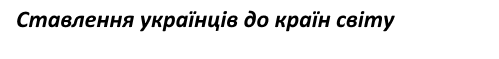 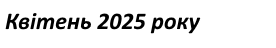 Ставлення до Туреччини
Точне формулювання запитання:
«Яке ваше ставлення до Туреччини : більш позитивне чи негативне?»
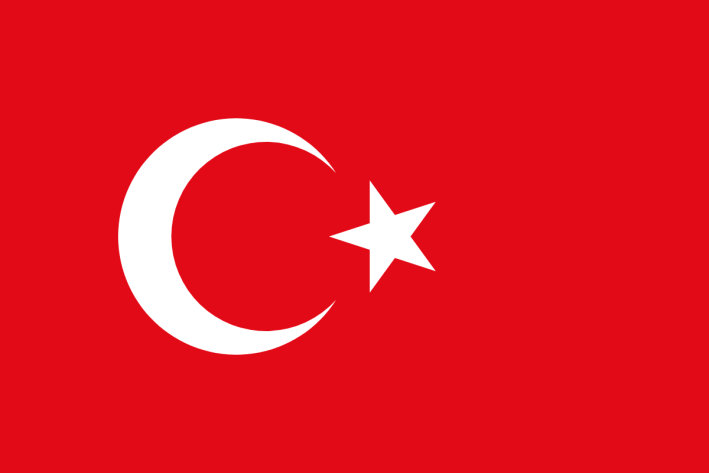 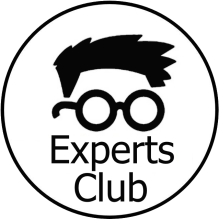 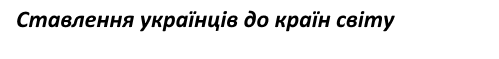 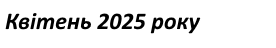 Ставлення до Ірану
Точне формулювання запитання:
«Яке ваше ставлення до Ірану: більш позитивне чи негативне?»
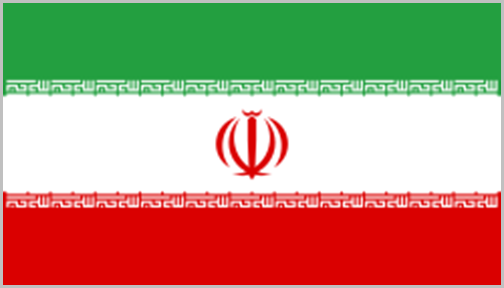 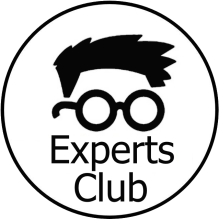 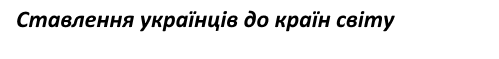 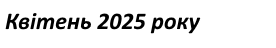 Ставлення до Палестини
Точне формулювання запитання:
«Яке ваше ставлення до Палестини: більш позитивне чи негативне?»
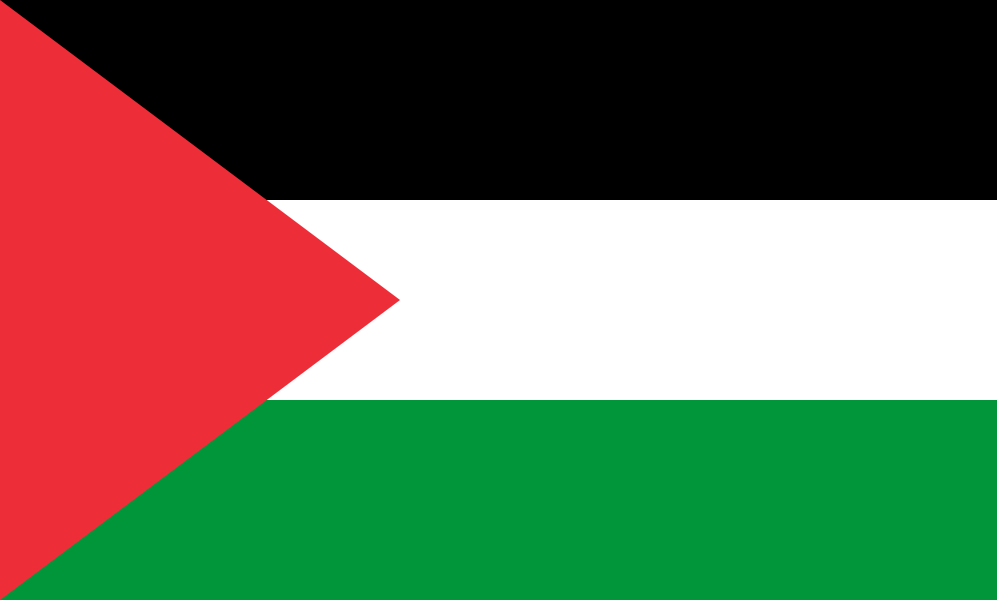 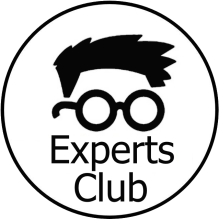 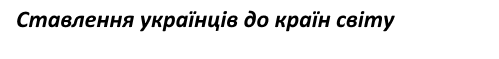 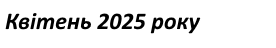 Ставлення до Ізраїлю
Точне формулювання запитання:
«Яке ваше ставлення до Ізраїлю: більш позитивне чи негативне?»
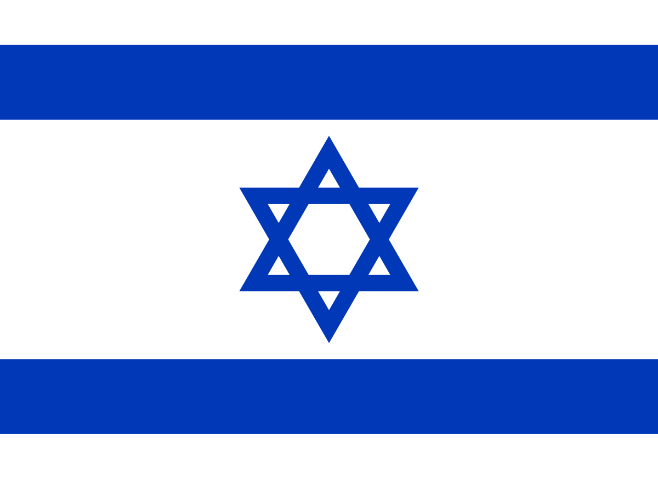 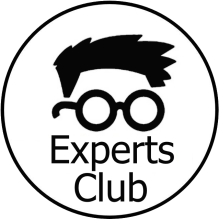 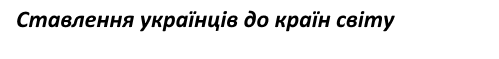 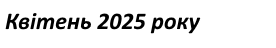 Ставлення до Катару
Точне формулювання запитання:
«Яке ваше ставлення до Катару: більш позитивне чи негативне?»
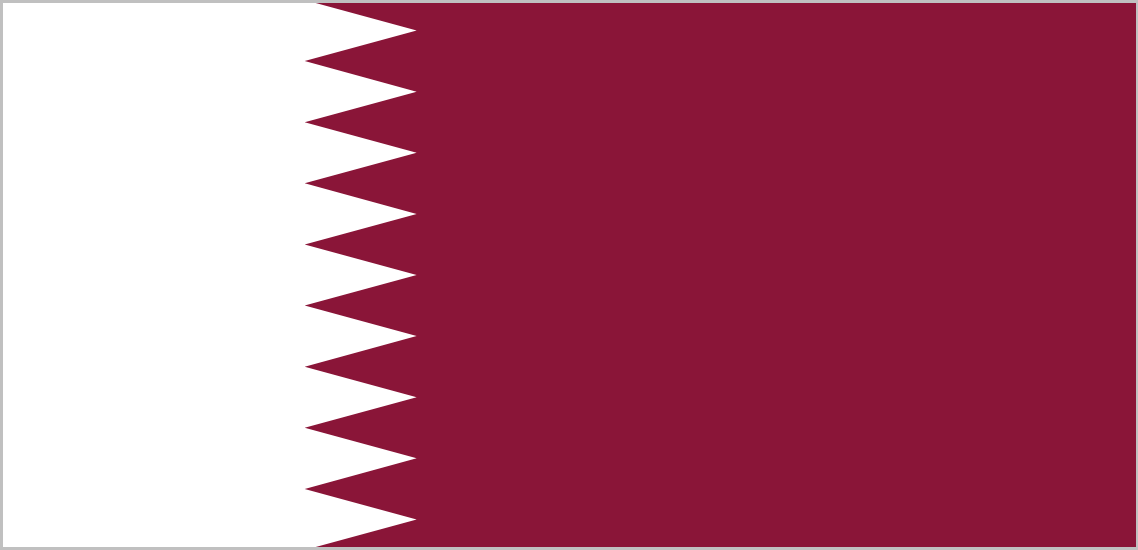 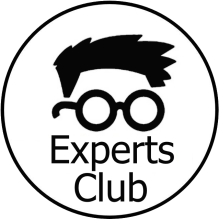 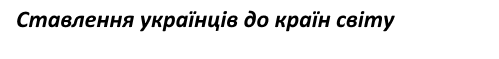 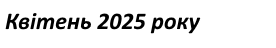 Ставлення до Саудівської Аравії
Точне формулювання запитання:
«Яке ваше ставлення до Саудівської Аравії : більш позитивне чи негативне?»
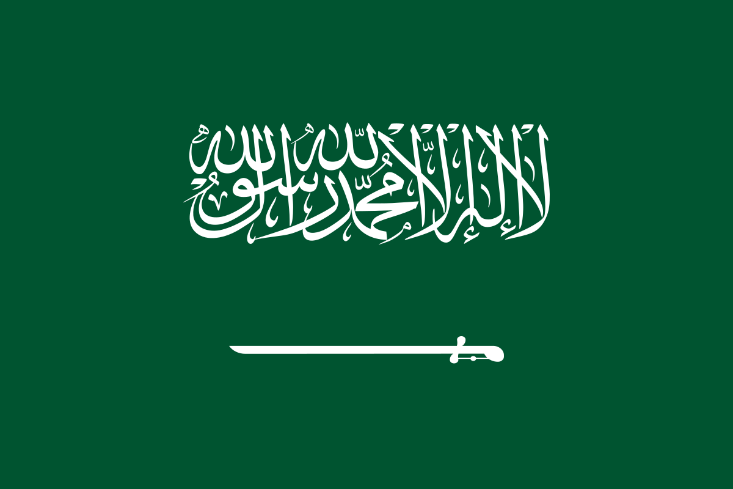 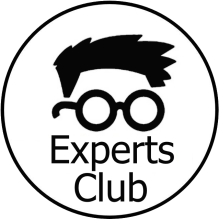 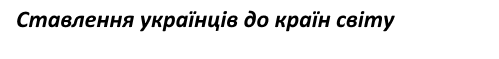 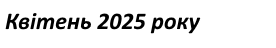 Ставлення до Сирії
Точне формулювання запитання:
«Яке ваше ставлення до Сирії: більш позитивне чи негативне?»
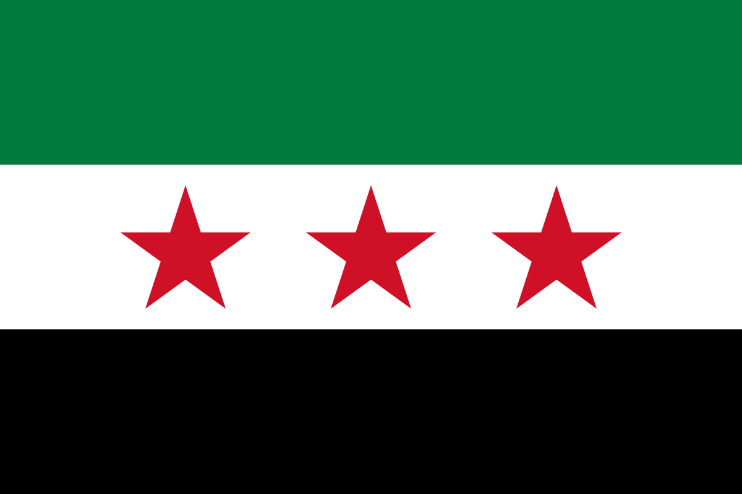 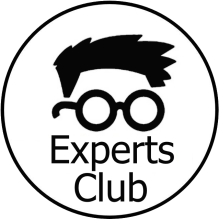 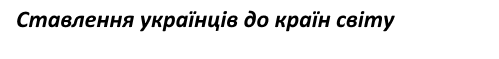 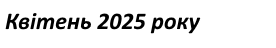 Ставлення до Тунісу
Точне формулювання запитання:
«Яке ваше ставлення до Тунісу: більш позитивне чи негативне?»
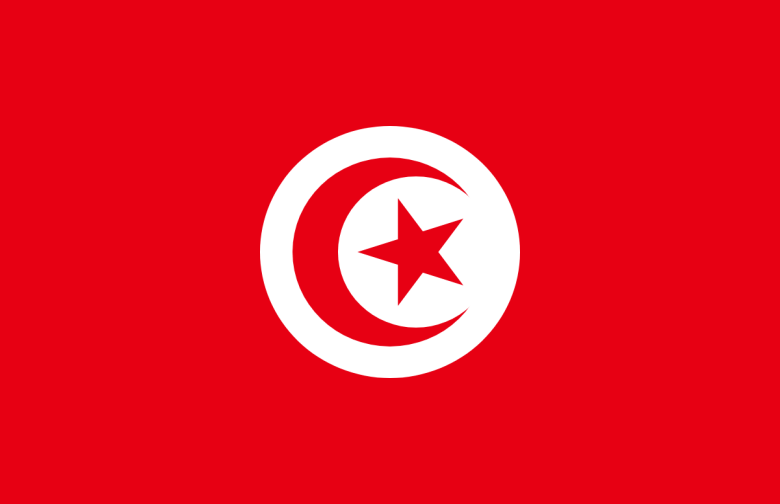 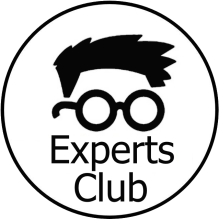 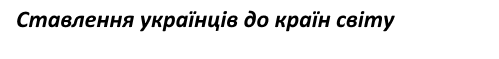 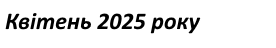 Ставлення до Об'єднаних Арабських Еміратів
Точне формулювання запитання:
«Яке ваше ставлення до Об'єднаних Арабських Еміратів : більш позитивне чи негативне?»
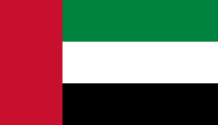 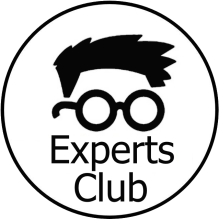 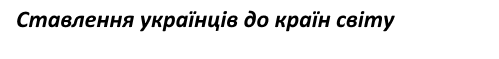 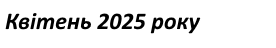 Ставлення до Ємену
Точне формулювання запитання:
«Яке ваше ставлення до Ємену: більш позитивне чи негативне?»
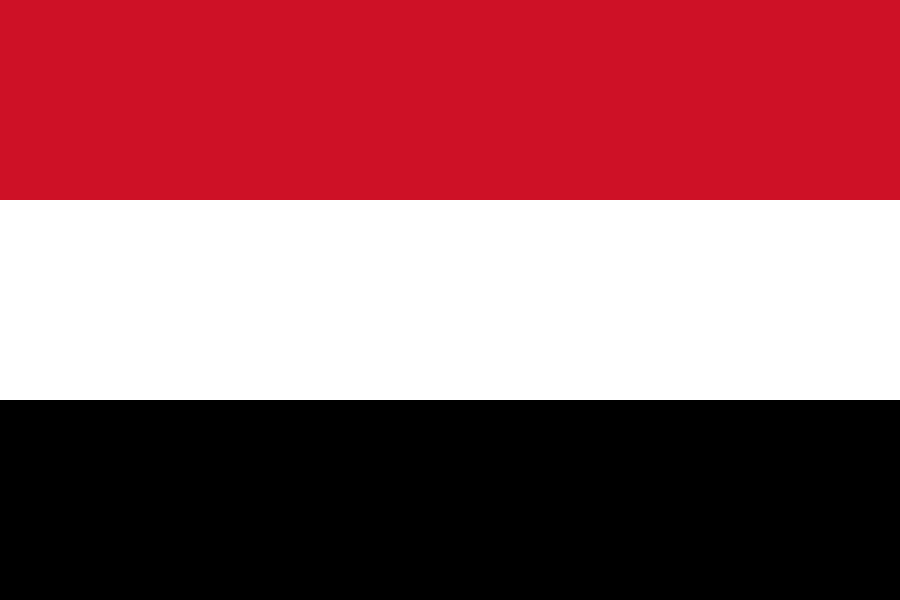 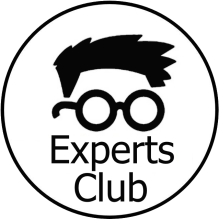 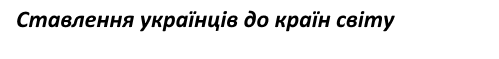 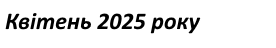 Ставлення до Казахстану
Точне формулювання запитання:
«Яке ваше ставлення до Казахстану: більш позитивне чи негативне?»
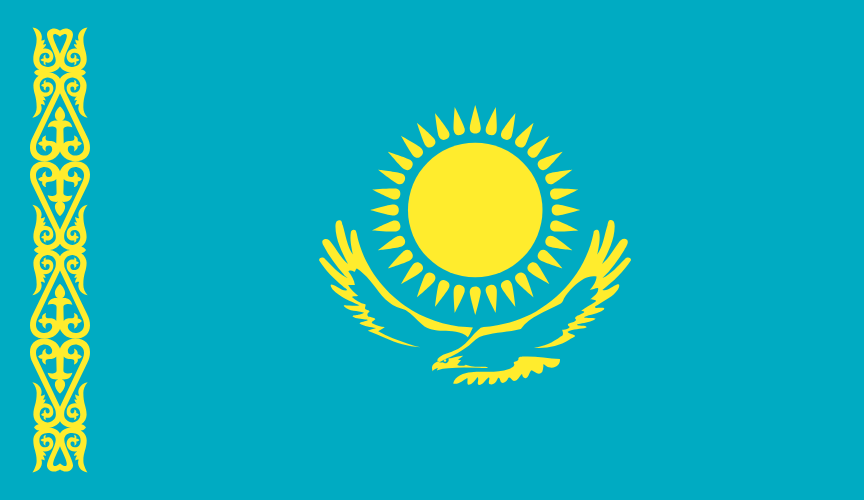 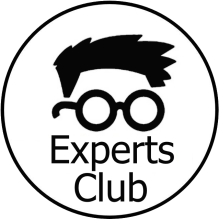 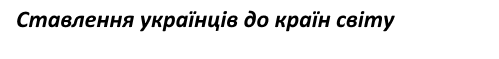 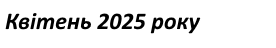 Ставлення до Киргизстану
Точне формулювання запитання:
«Яке ваше ставлення до Киргизстану: більш позитивне чи негативне?»
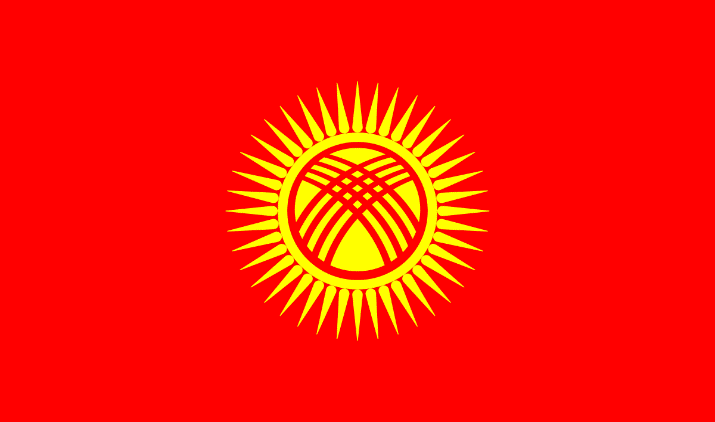 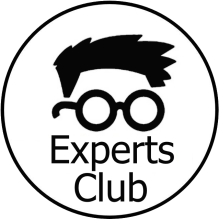 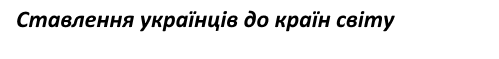 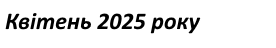 Ставлення до Таджикистану
Точне формулювання запитання:
«Яке ваше ставлення до Таджикистану: більш позитивне чи негативне?»
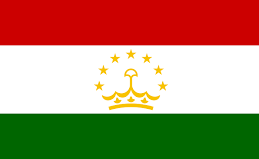 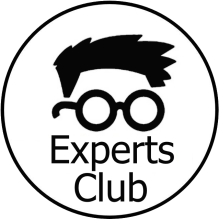 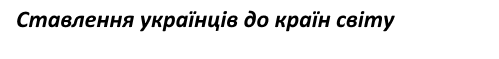 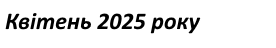 Ставлення до Туркменістану
Точне формулювання запитання:
«Яке ваше ставлення до Туркменістану : більш позитивне чи негативне?»
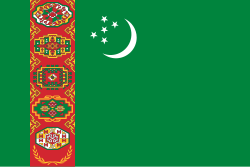 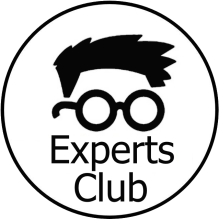 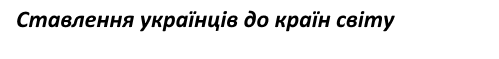 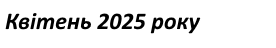 Ставлення до Узбекистану
Точне формулювання запитання:
«Яке ваше ставлення до Узбекистану: більш позитивне чи негативне?»
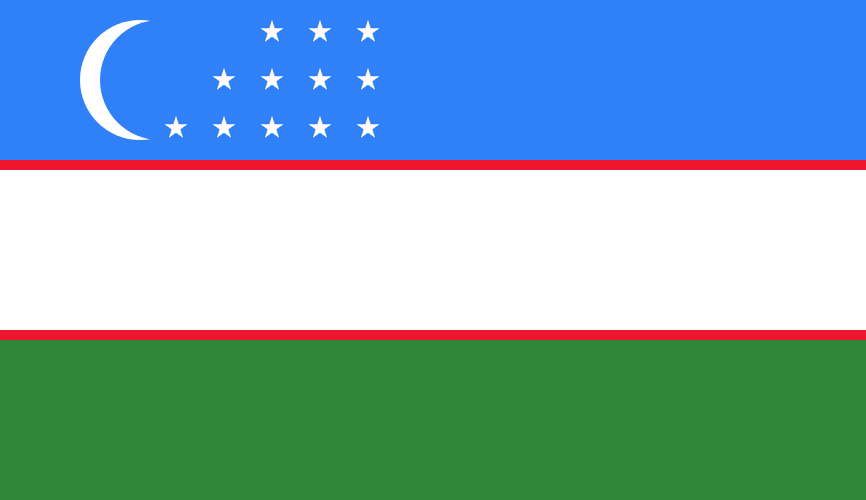 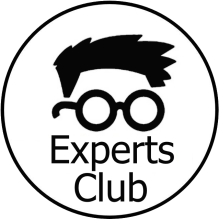 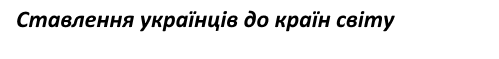 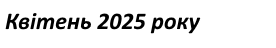 Ставлення до Азербайджану
Точне формулювання запитання:
«Яке ваше ставлення до Азербайджану : більш позитивне чи негативне?»
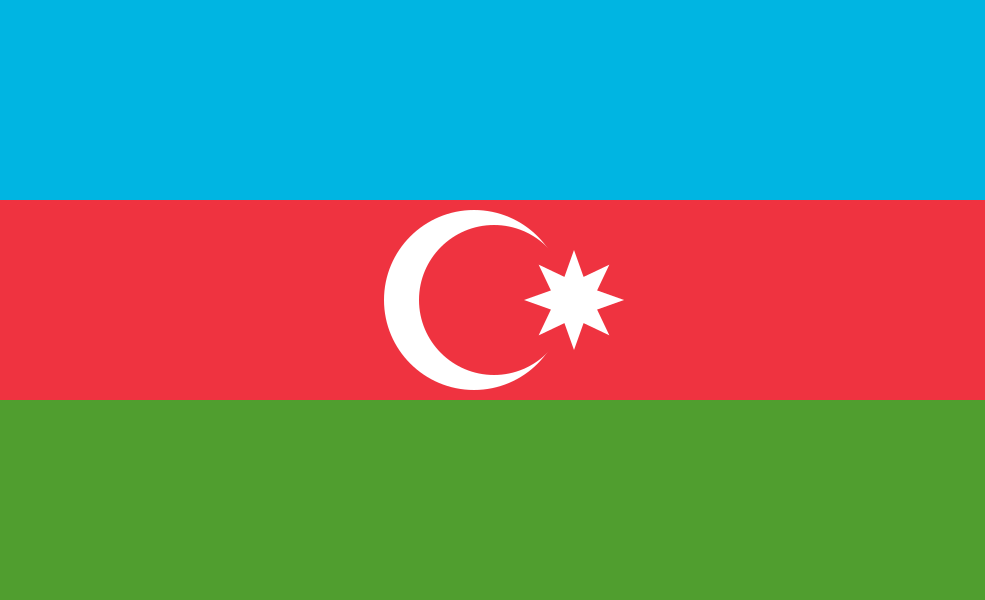 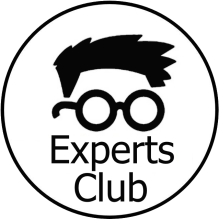 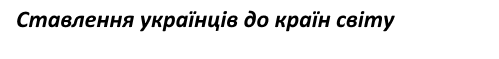 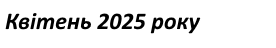 Ставлення до Вірменії
Точне формулювання запитання:
«Яке ваше ставлення до Вірменії: більш позитивне чи негативне?»
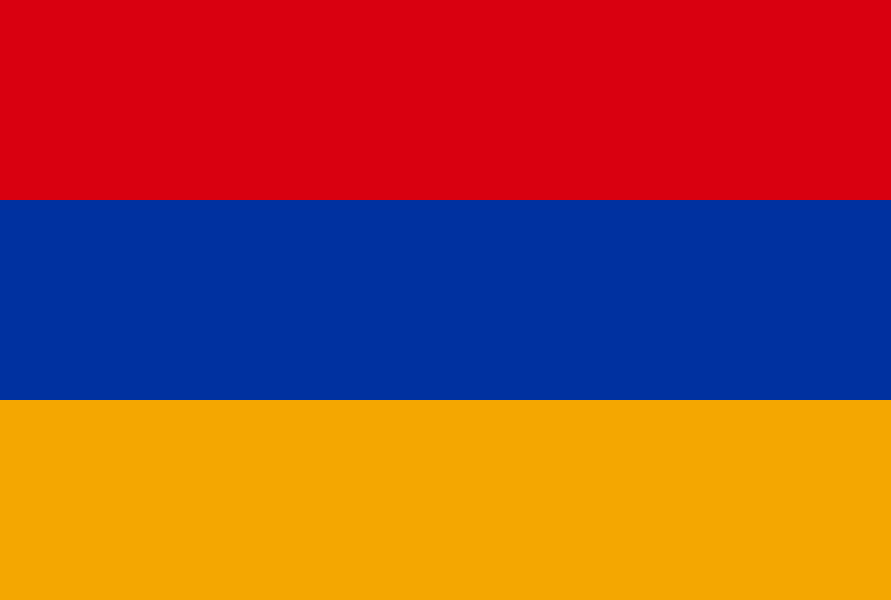 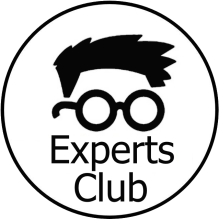 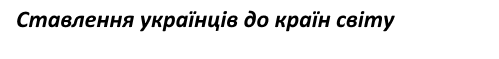 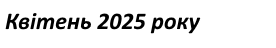 Ставлення до Грузії
Точне формулювання запитання:
«Яке ваше ставлення до Грузії: більш позитивне чи негативне?»
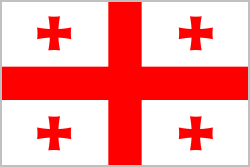 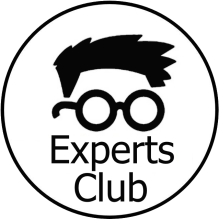 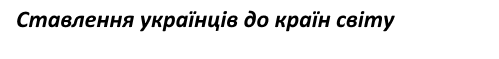 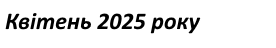 Ставлення до Китаю
Точне формулювання запитання:
«Яке ваше ставлення до Китаю: більш позитивне чи негативне?»
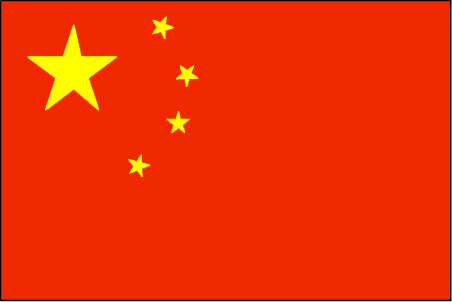 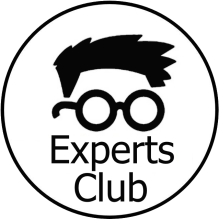 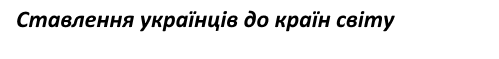 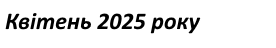 Ставлення до Японії
Точне формулювання запитання:
«Яке ваше ставлення до Японії: більш позитивне чи негативне?»
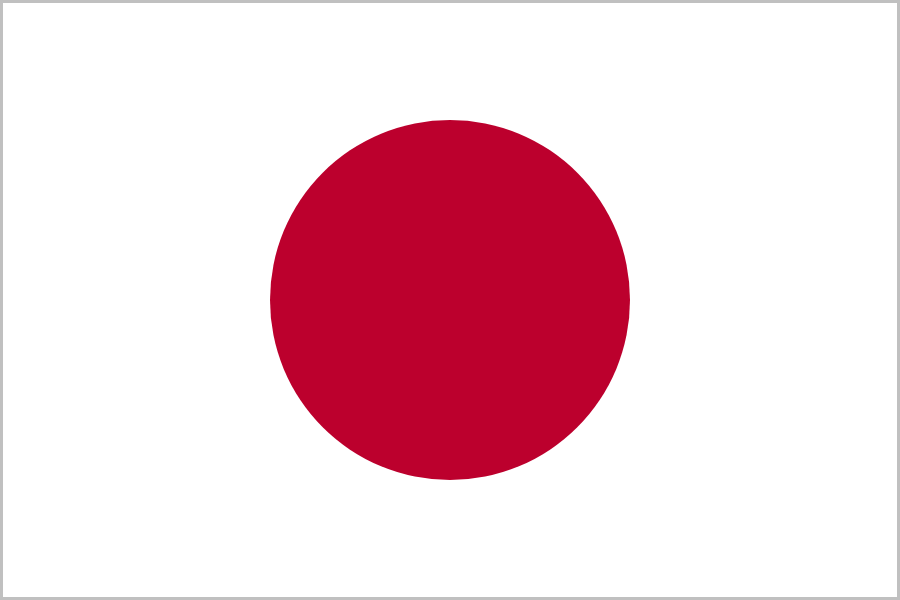 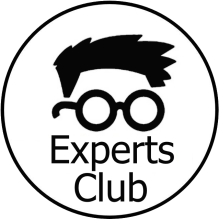 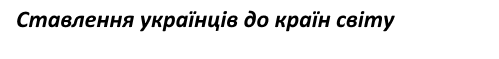 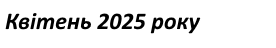 Ставлення до Південної Кореї
Точне формулювання запитання:
«Яке ваше ставлення до Південної Кореї: більш позитивне чи негативне?»
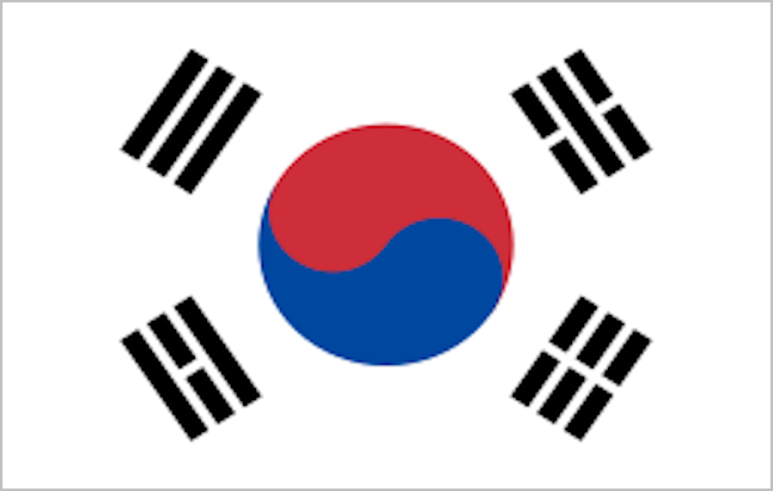 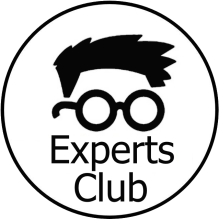 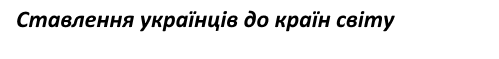 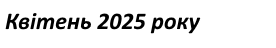 Ставлення до В’єтнаму
Точне формулювання запитання:
«Яке ваше ставлення до В’єтнаму: більш позитивне чи негативне?»
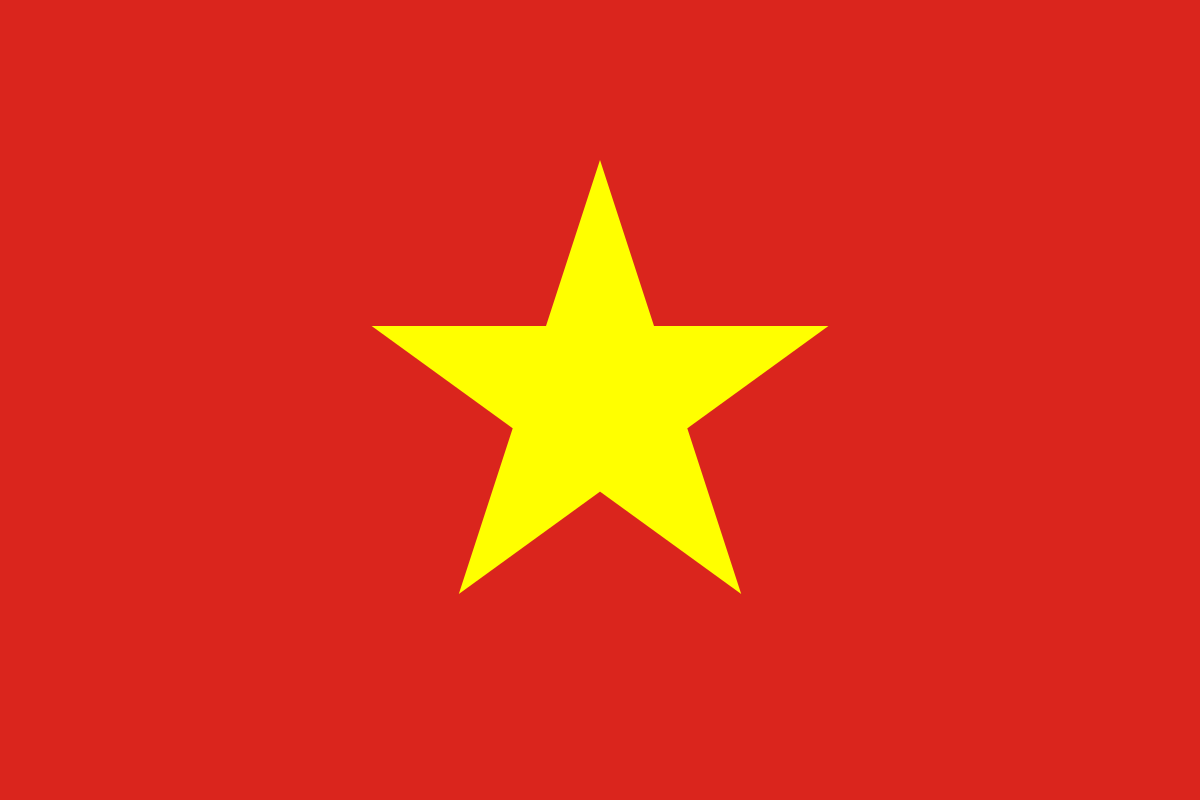 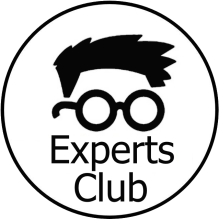 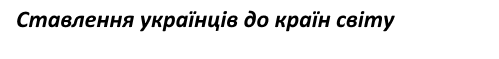 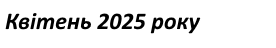 Ставлення до Індонезії
Точне формулювання запитання:
«Яке ваше ставлення до Індонезії: більш позитивне чи негативне?»
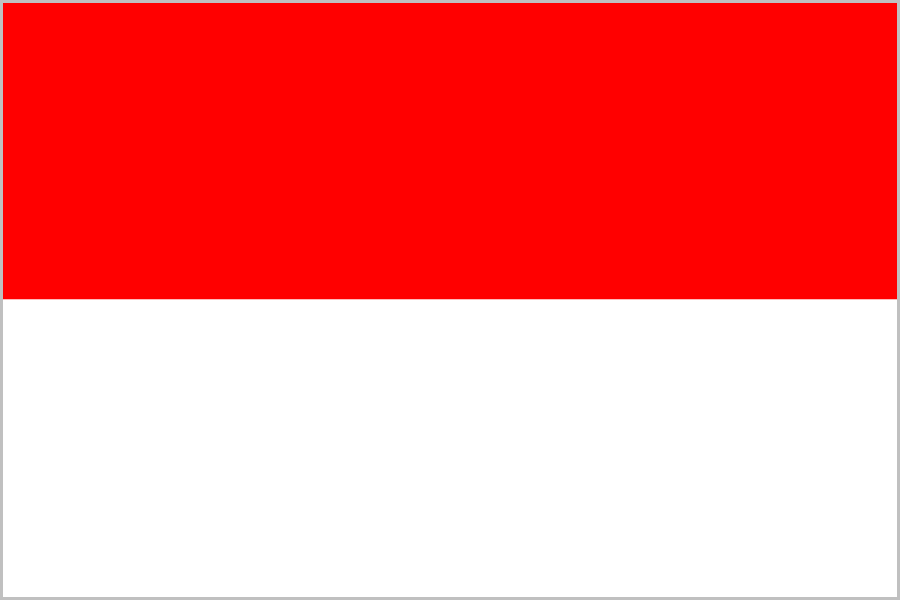 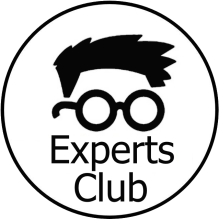 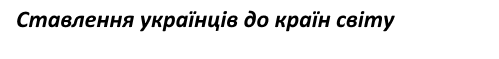 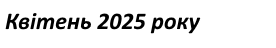 Ставлення до Австралії
Точне формулювання запитання:
«Яке ваше ставлення до Австралії: більш позитивне чи негативне?»
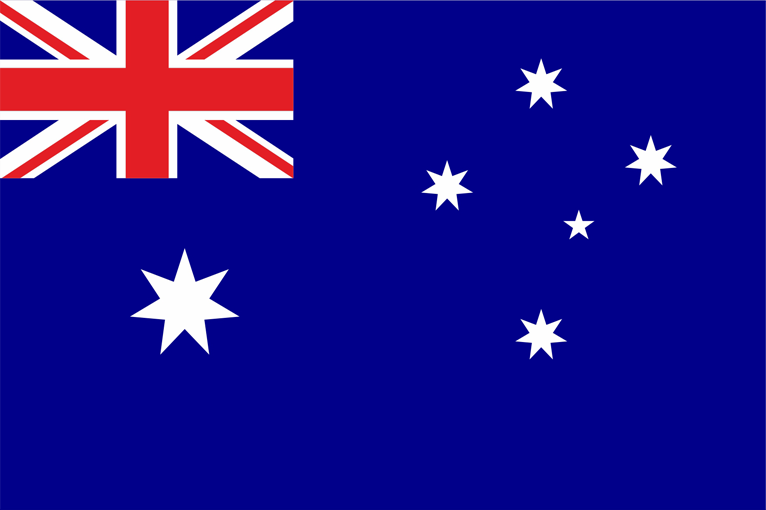 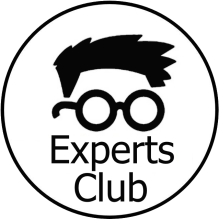 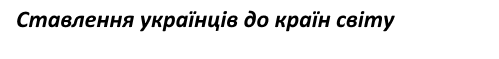 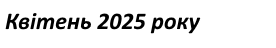 Ставлення до Нової Зеландії
Точне формулювання запитання:
«Яке ваше ставлення до Нової Зеландії: більш позитивне чи негативне?»
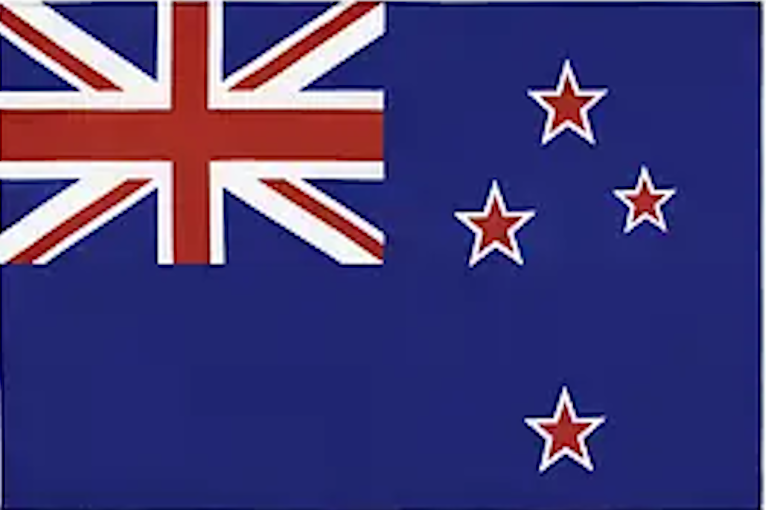 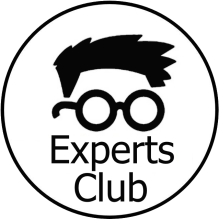 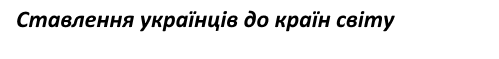 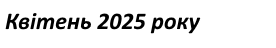 Ставлення до Камбоджі
Точне формулювання запитання:
«Яке ваше ставлення до Камбоджі: більш позитивне чи негативне?»
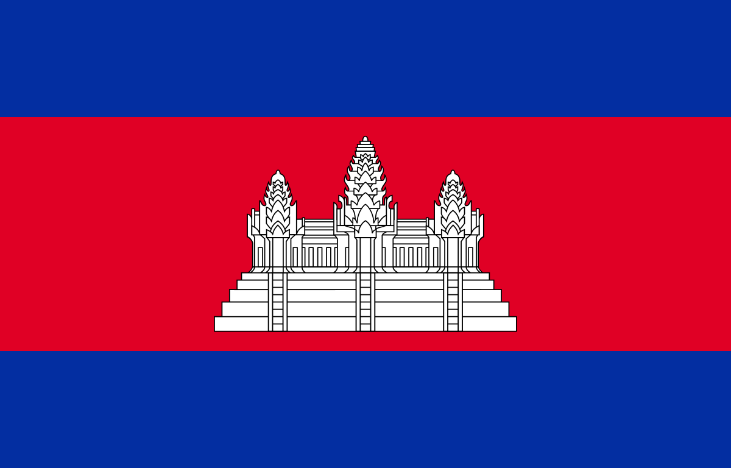 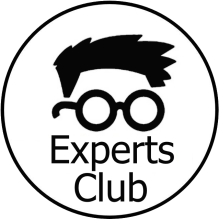 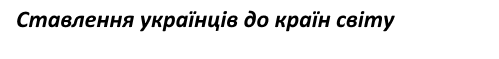 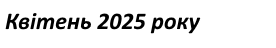 Ставлення до Лаосу
Точне формулювання запитання:
«Яке ваше ставлення до Лаосу: більш позитивне чи негативне?»
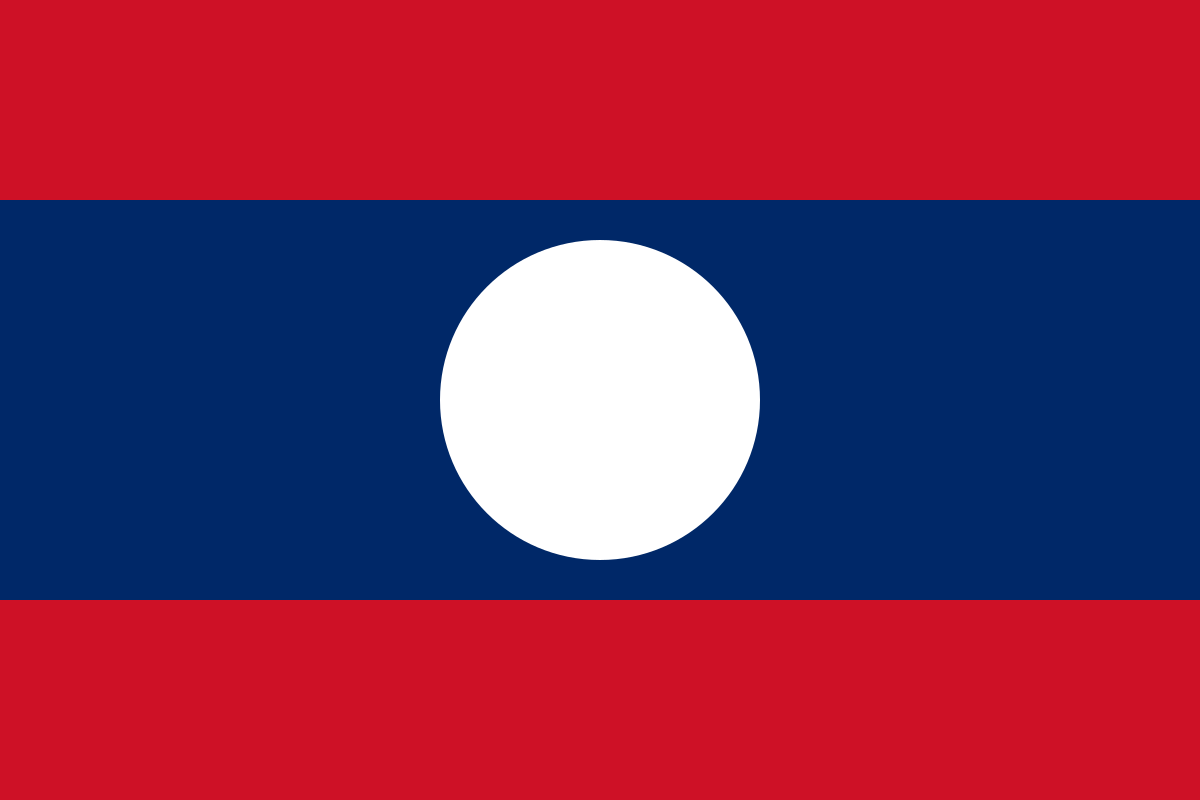 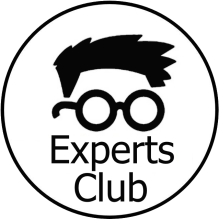 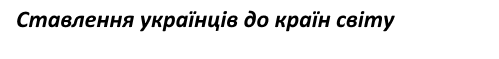 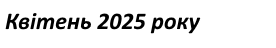 Ставлення до Малайзії
Точне формулювання запитання:
«Яке ваше ставлення до Малайзії: більш позитивне чи негативне?»
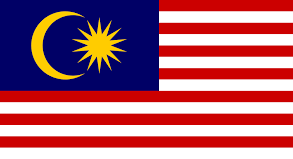 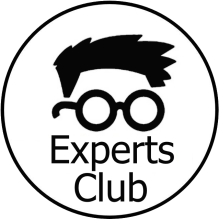 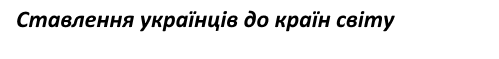 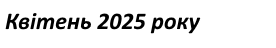 Ставлення до М’янми (Бірми)
Точне формулювання запитання:
«Яке ваше ставлення до М’янми (Бірми): більш позитивне чи негативне?»
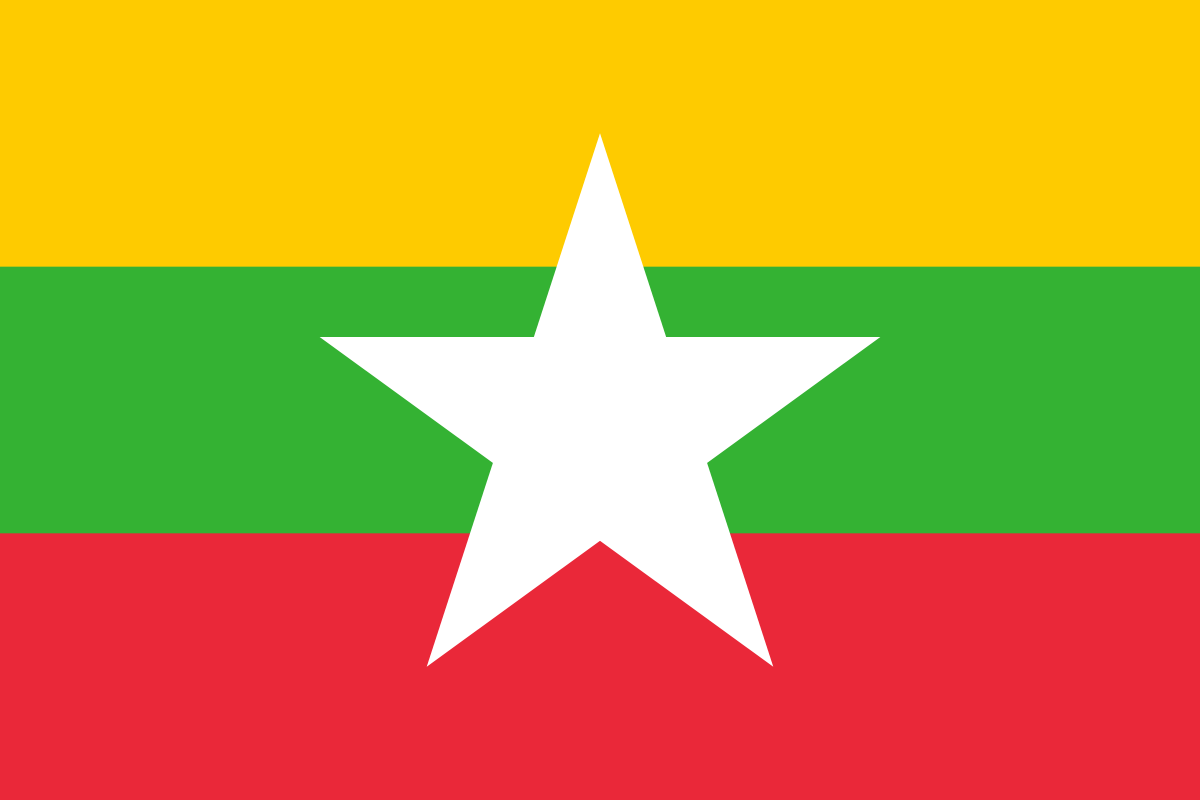 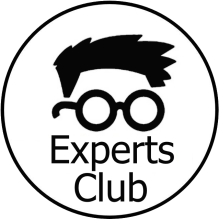 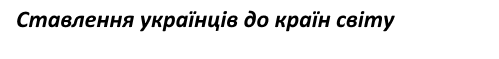 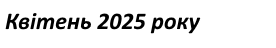 Ставлення до Філіппін
Точне формулювання запитання:
«Яке ваше ставлення до Філіппін: більш позитивне чи негативне?»
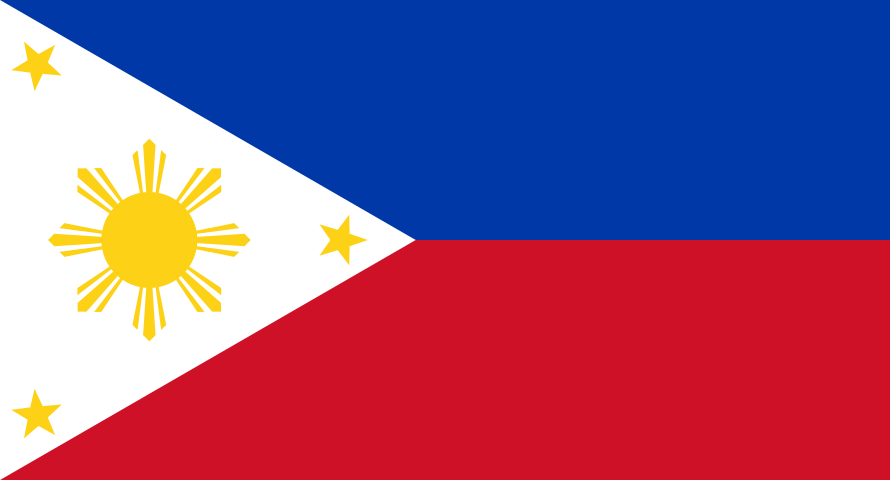 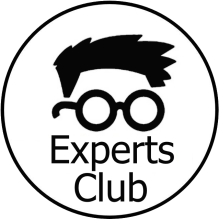 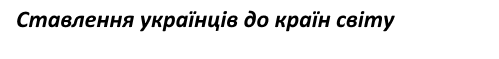 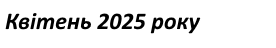 Ставлення до Сінгапуру
Точне формулювання запитання:
«Яке ваше ставлення до Сінгапуру: більш позитивне чи негативне?»
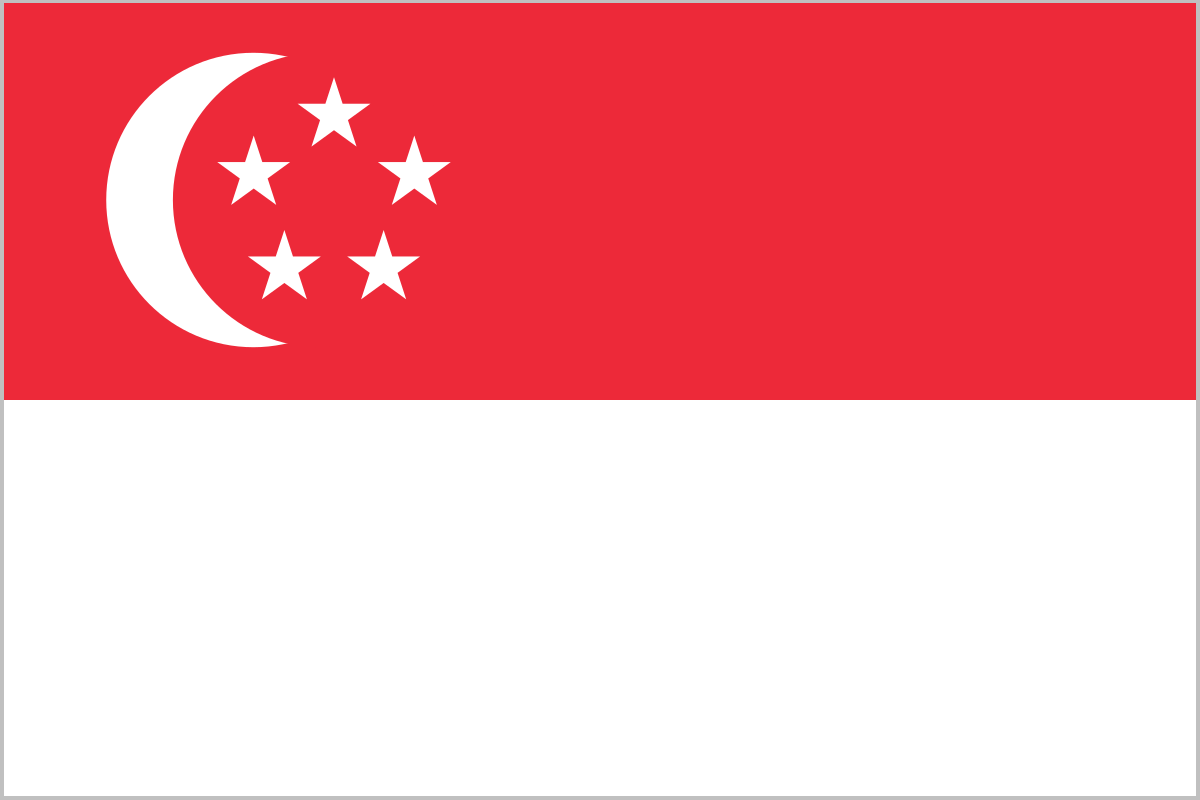 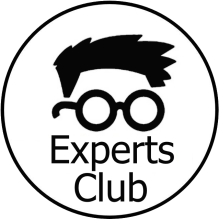 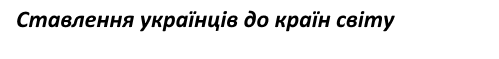 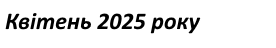 Ставлення до Таїланду
Точне формулювання запитання:
«Яке ваше ставлення до Таїланду: більш позитивне чи негативне?»
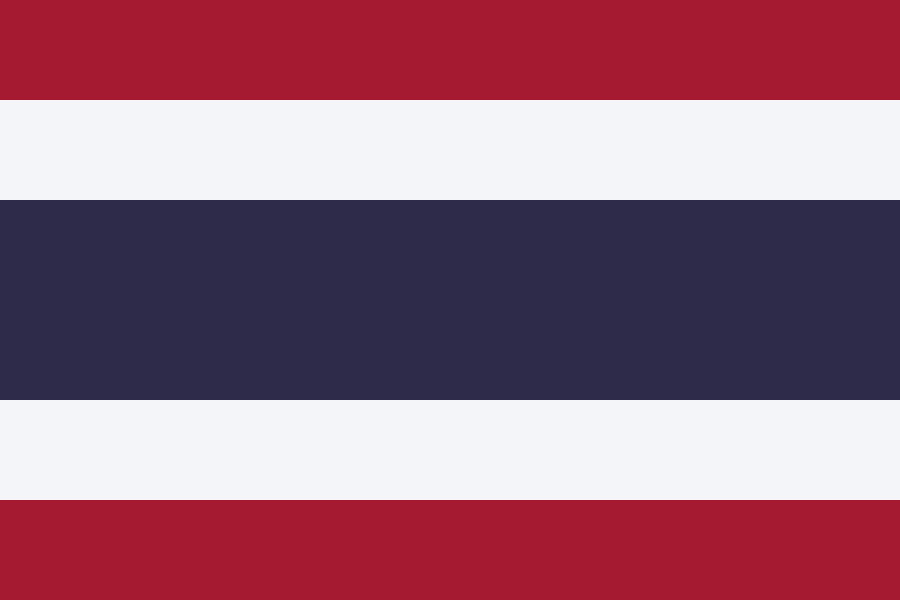 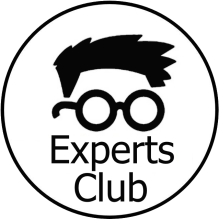 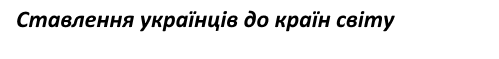 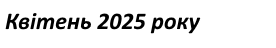 Ставлення до Аргентини
Точне формулювання запитання:
«Яке ваше ставлення до Аргентини: більш позитивне чи негативне?»
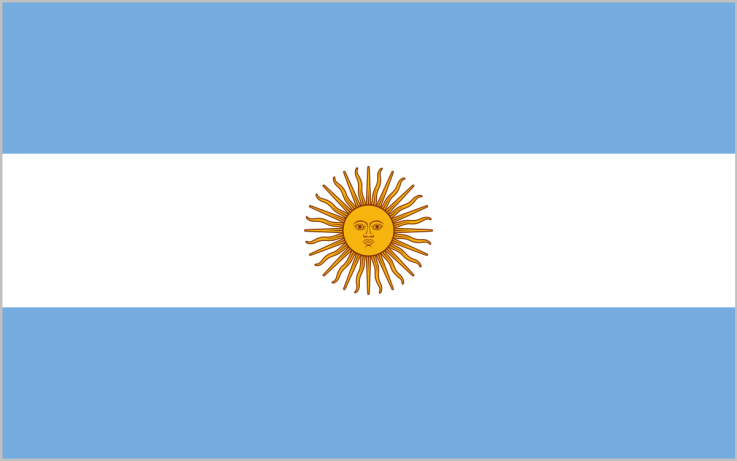 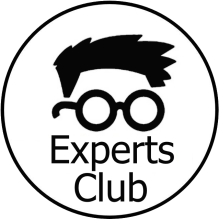 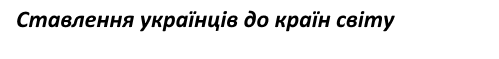 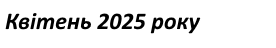 Ставлення до Болівії
Точне формулювання запитання:
«Яке ваше ставлення до Болівії: більш позитивне чи негативне?»
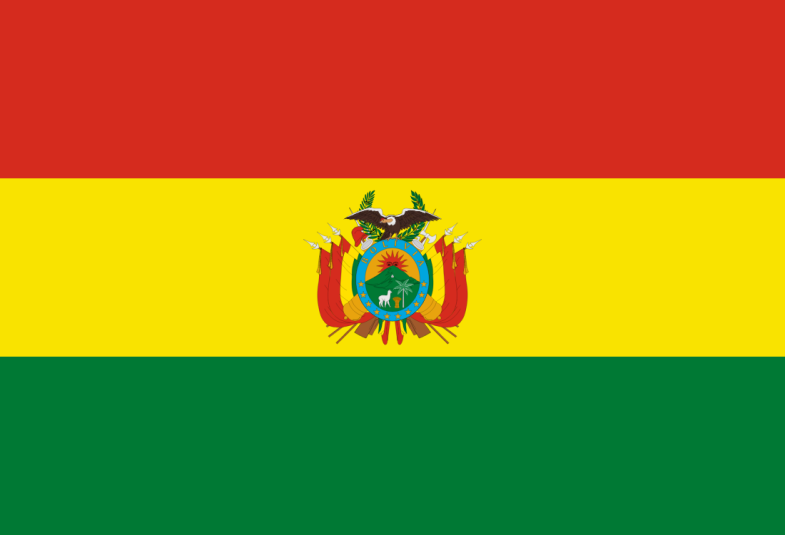 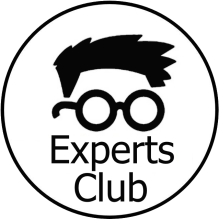 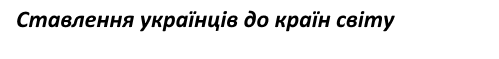 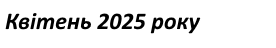 Ставлення до Бразилії
Точне формулювання запитання:
«Яке ваше ставлення до Бразилії: більш позитивне чи негативне?»
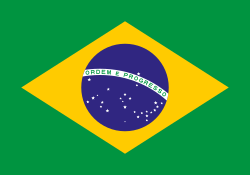 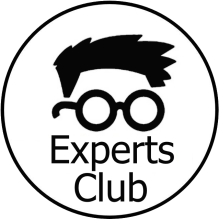 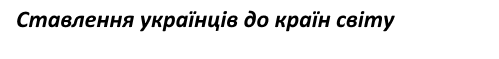 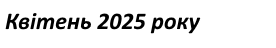 Ставлення до Венесуели
Точне формулювання запитання:
«Яке ваше ставлення до Венесуели: більш позитивне чи негативне?»
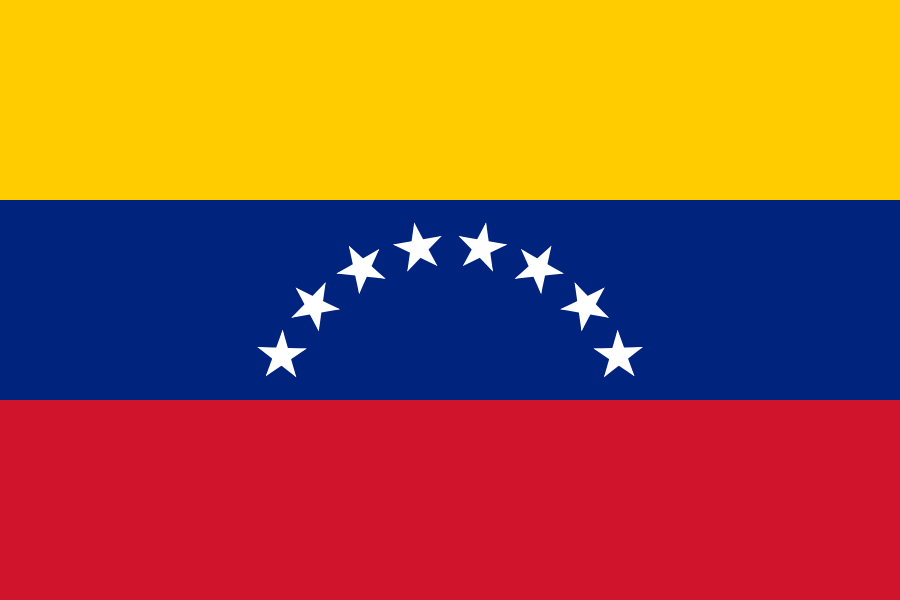 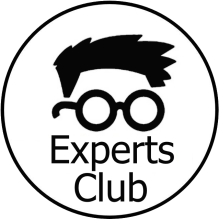 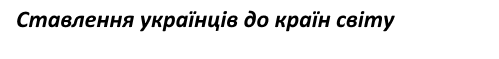 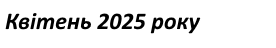 Ставлення до Гаяни
Точне формулювання запитання:
«Яке ваше ставлення до Гаяни: більш позитивне чи негативне?»
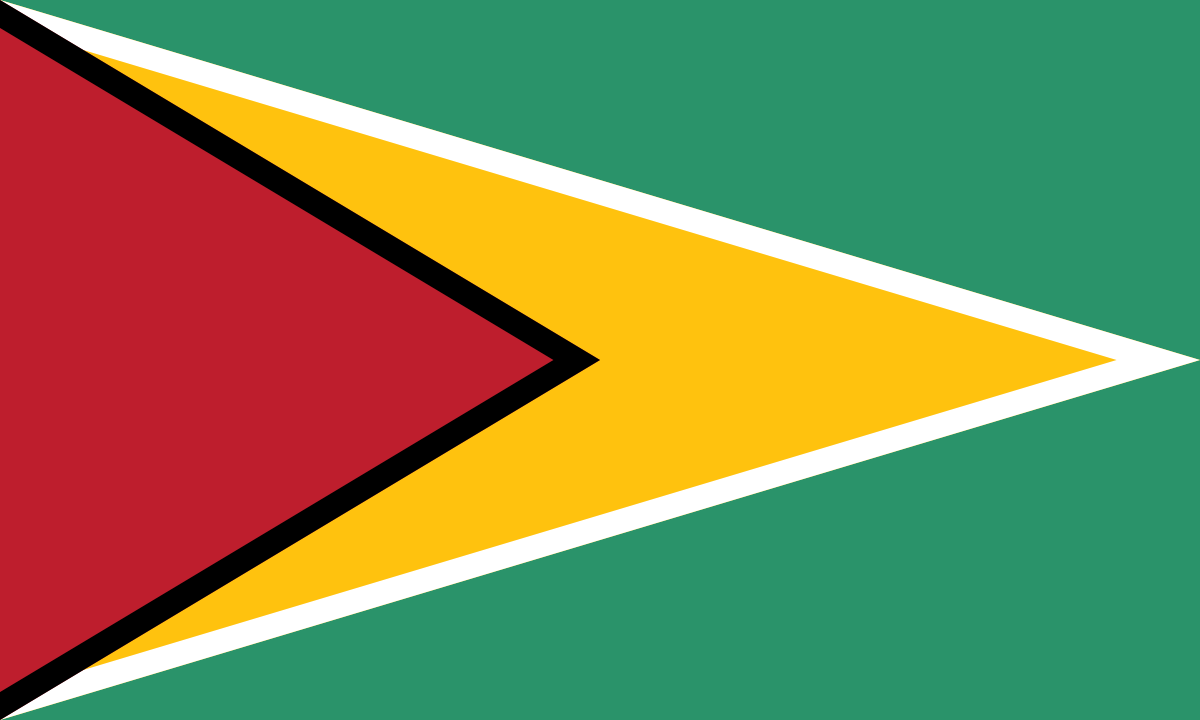 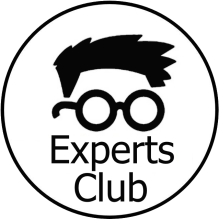 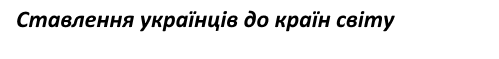 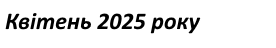 Ставлення до Колумбії
Точне формулювання запитання:
«Яке ваше ставлення до Колумбії: більш позитивне чи негативне?»
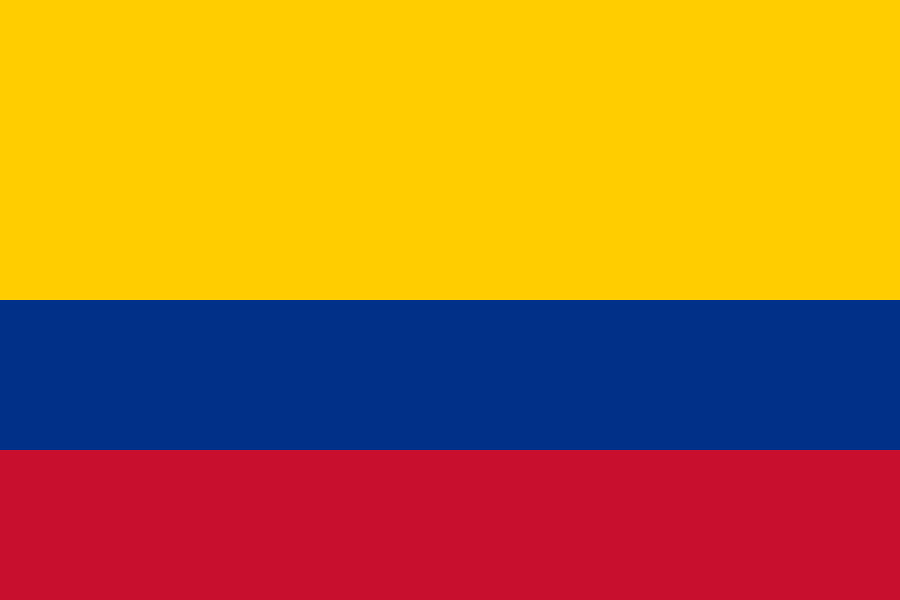 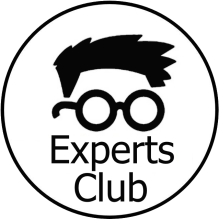 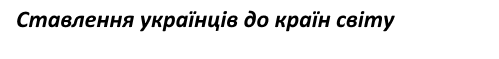 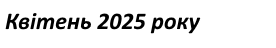 Ставлення до Парагваю
Точне формулювання запитання:
«Яке ваше ставлення до Парагваю: більш позитивне чи негативне?»
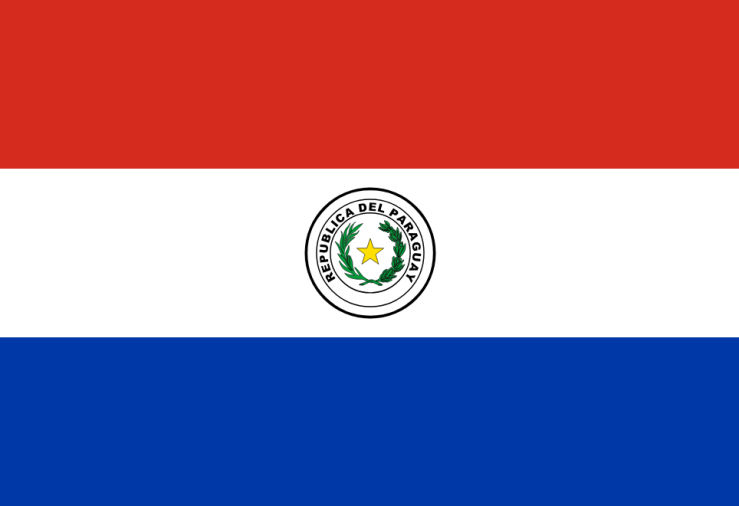 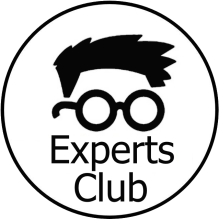 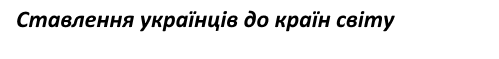 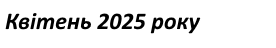 Ставлення до Перу
Точне формулювання запитання:
«Яке ваше ставлення до Перу: більш позитивне чи негативне?»
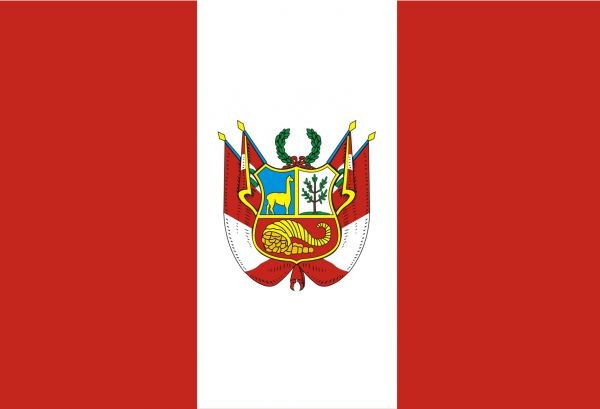 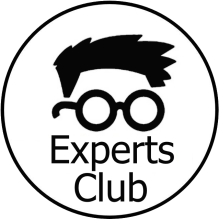 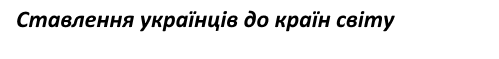 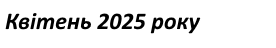 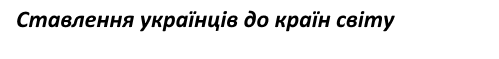 Ставлення до Суринаму
Точне формулювання запитання:
«Яке ваше ставлення до Суринаму: більш позитивне чи негативне?»
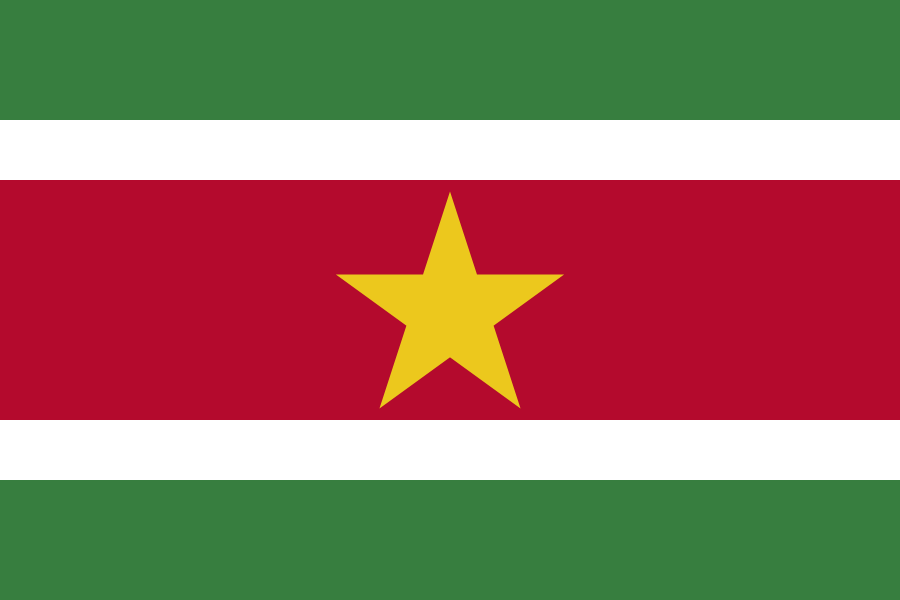 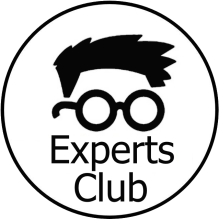 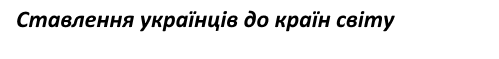 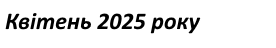 Ставлення до Уругваю
Точне формулювання запитання:
«Яке ваше ставлення до Уругваю: більш позитивне чи негативне?»
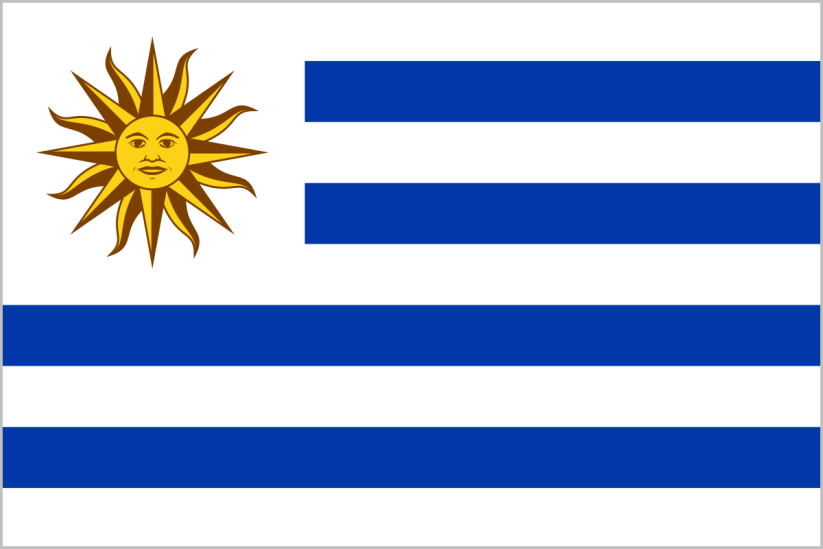 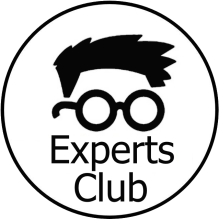 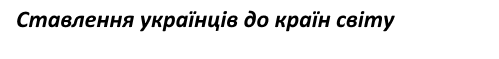 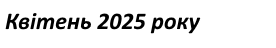 Ставлення до Чилі
Точне формулювання запитання:
«Яке ваше ставлення до Чилі: більш позитивне чи негативне?»
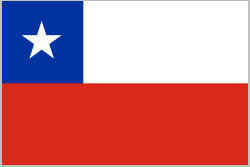 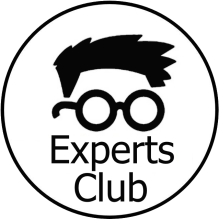 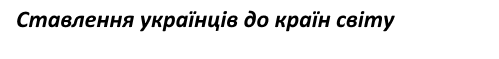 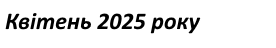 Ставлення до країн (Європа, Північна Америка)
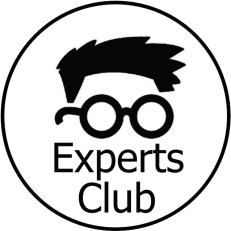 Яке ваше ставлення до … : більш позитивне чи негативне?
Ставлення до країн (Арабські/мусульманські країни)
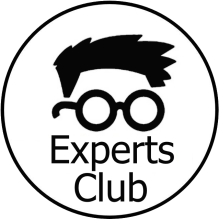 Яке ваше ставлення до … : більш позитивне чи негативне?
Ставлення до країн (Центральна Азія, Кавказ)
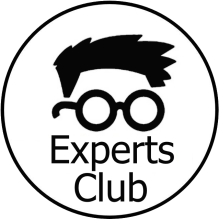 Яке ваше ставлення до … : більш позитивне чи негативне?
Ставлення до країн (Південна, Східна Азія, Океанія)
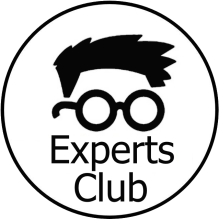 Яке ваше ставлення до … : більш позитивне чи негативне?
Ставлення до країн (Південна Америка)
Яке ваше ставлення до … : більш позитивне чи негативне?
Країни-лідери за ставленням українців
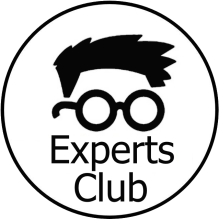 Яке ваше ставлення до … : більш позитивне чи негативне?
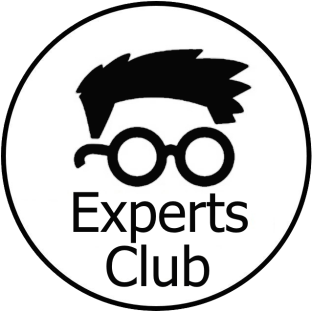 https://www.youtube.com/@ExpertsClub